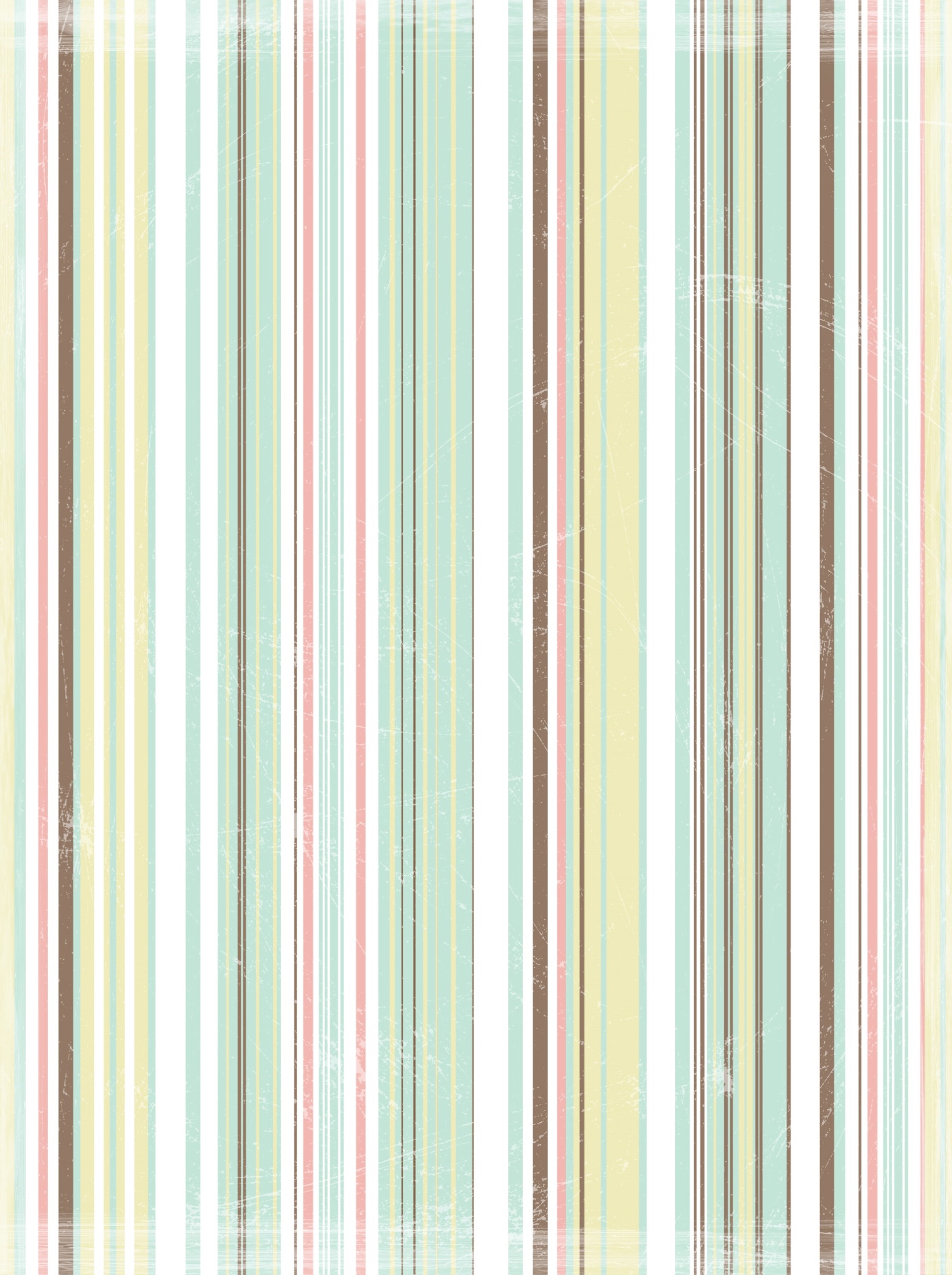 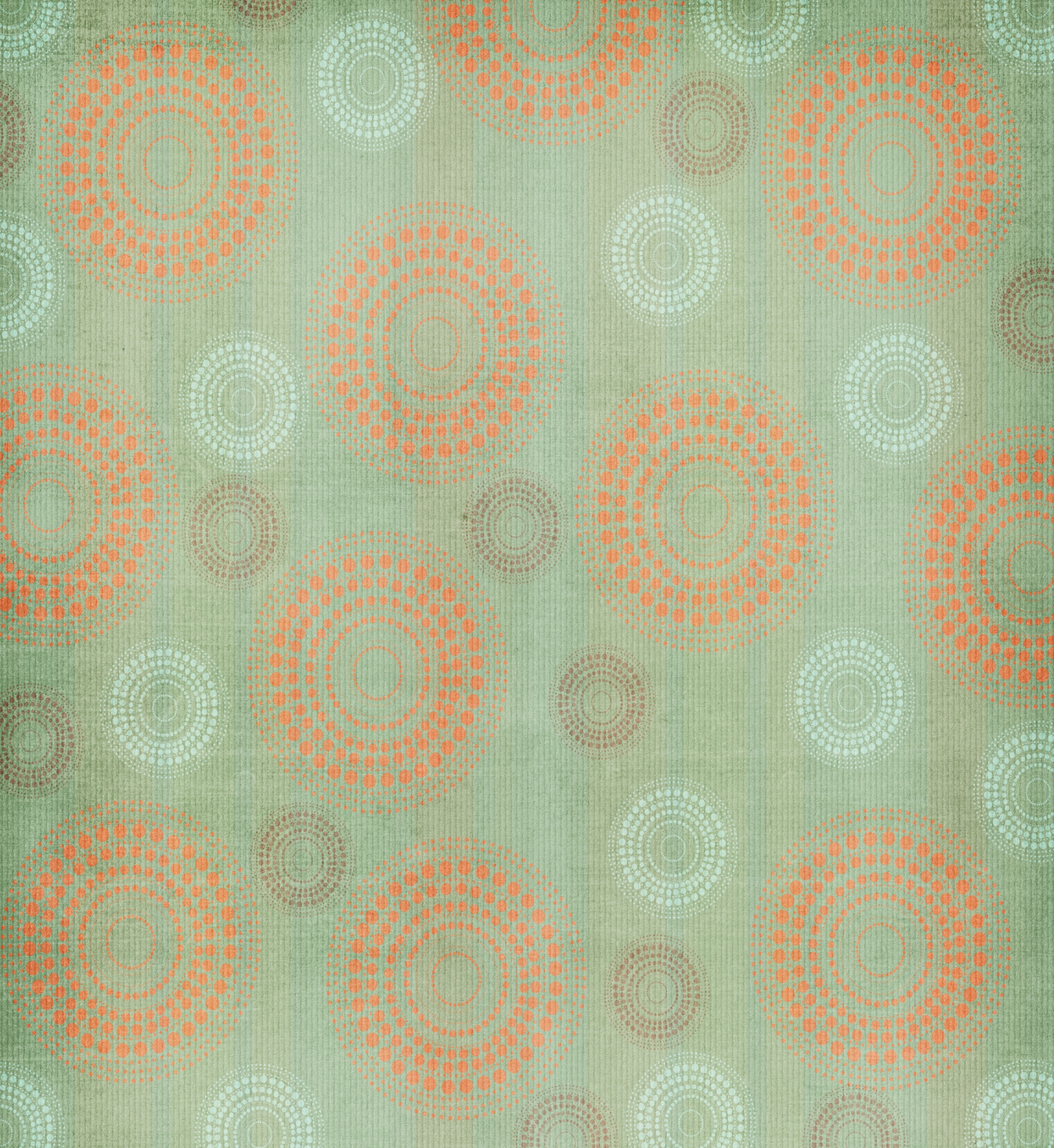 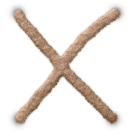 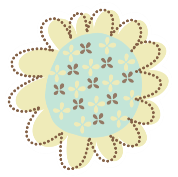 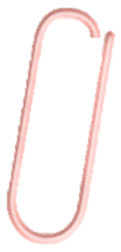 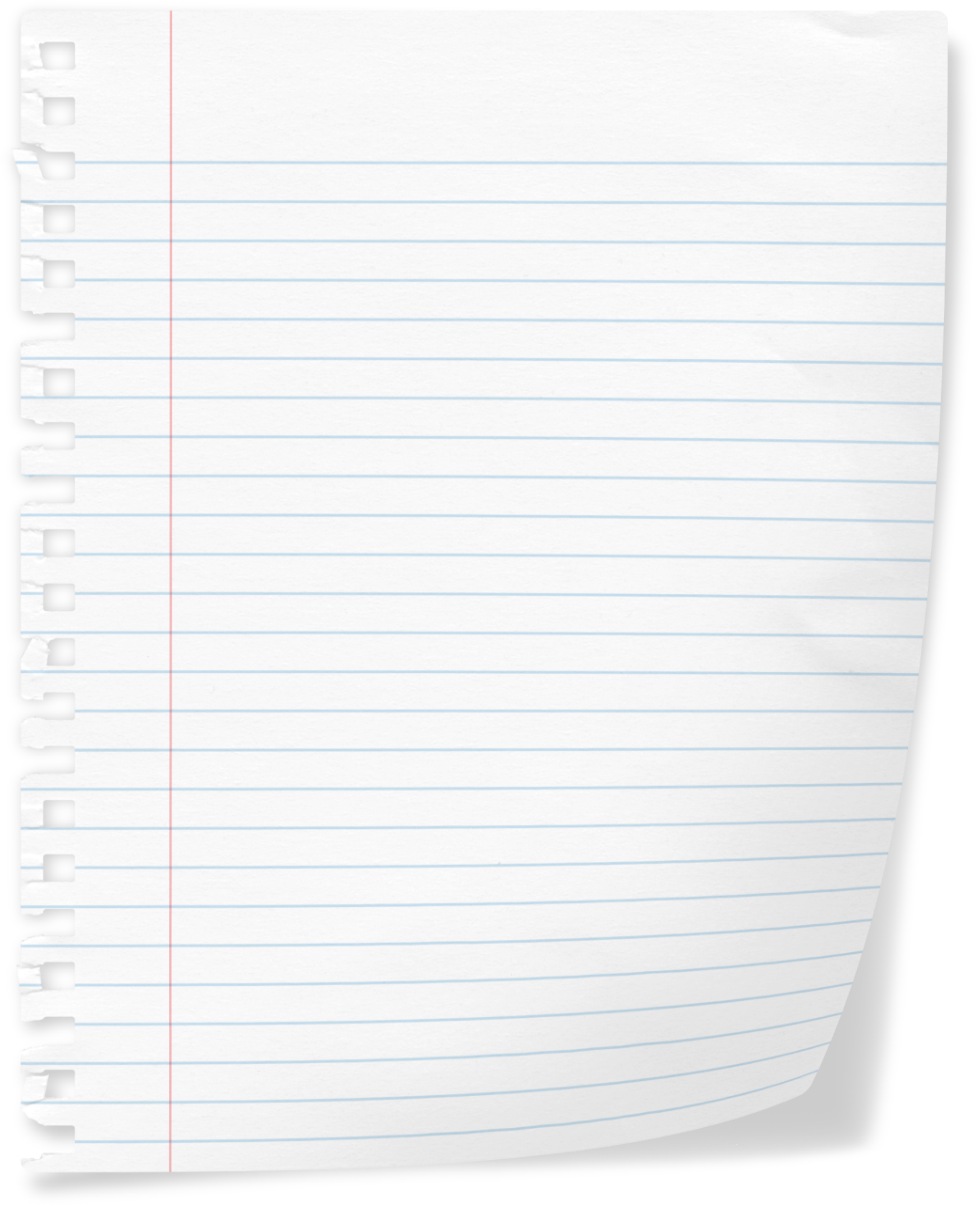 Planning annuel
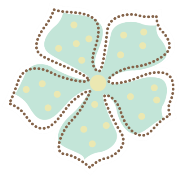 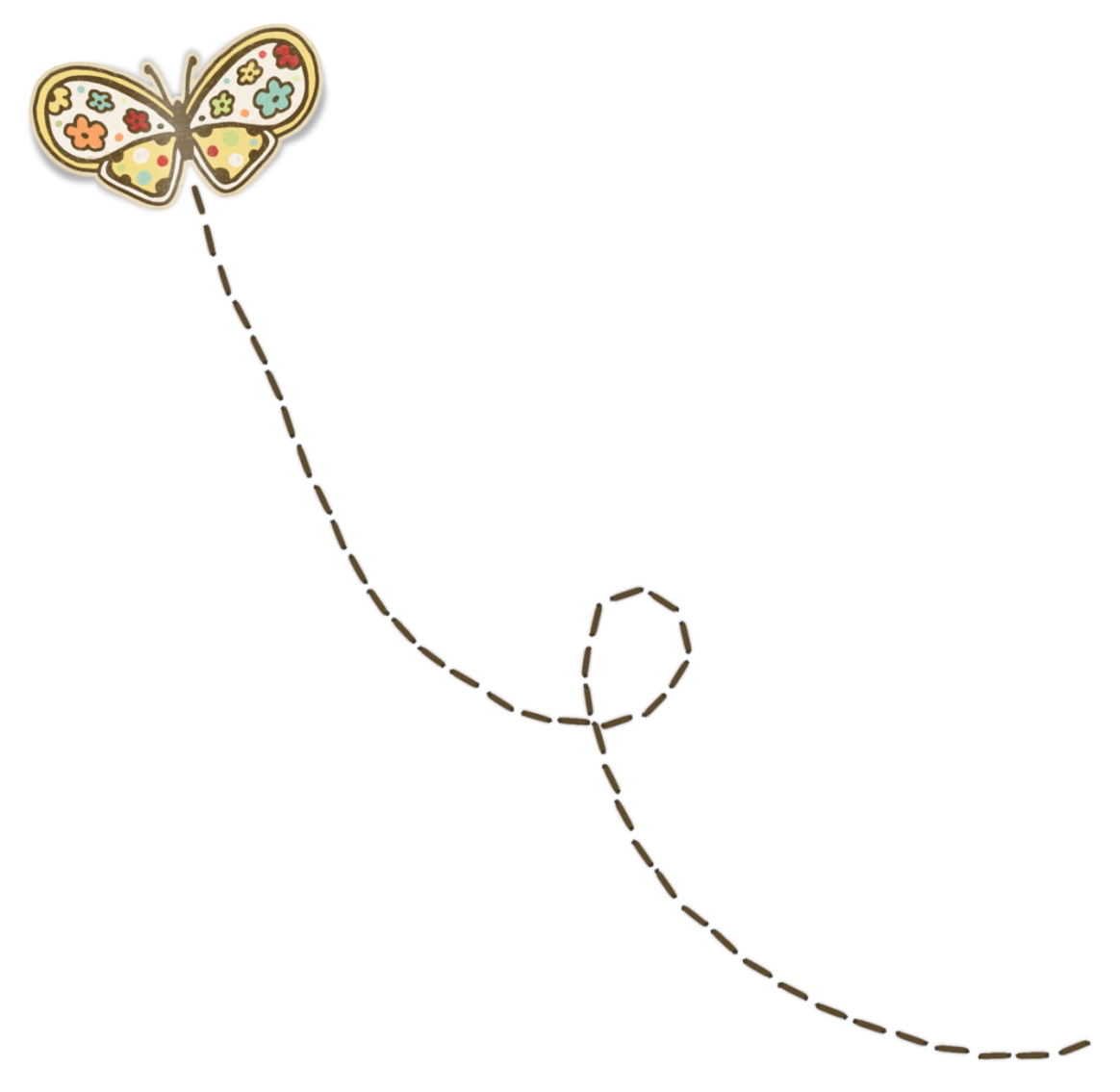 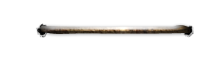 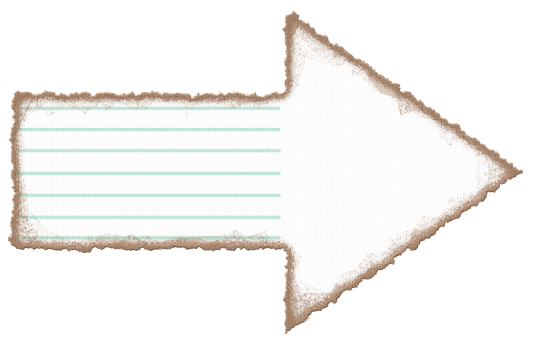 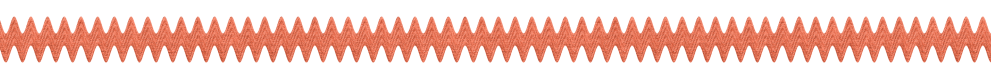 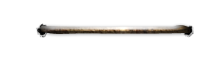 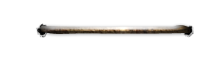 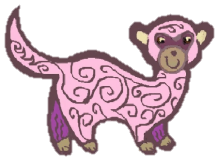 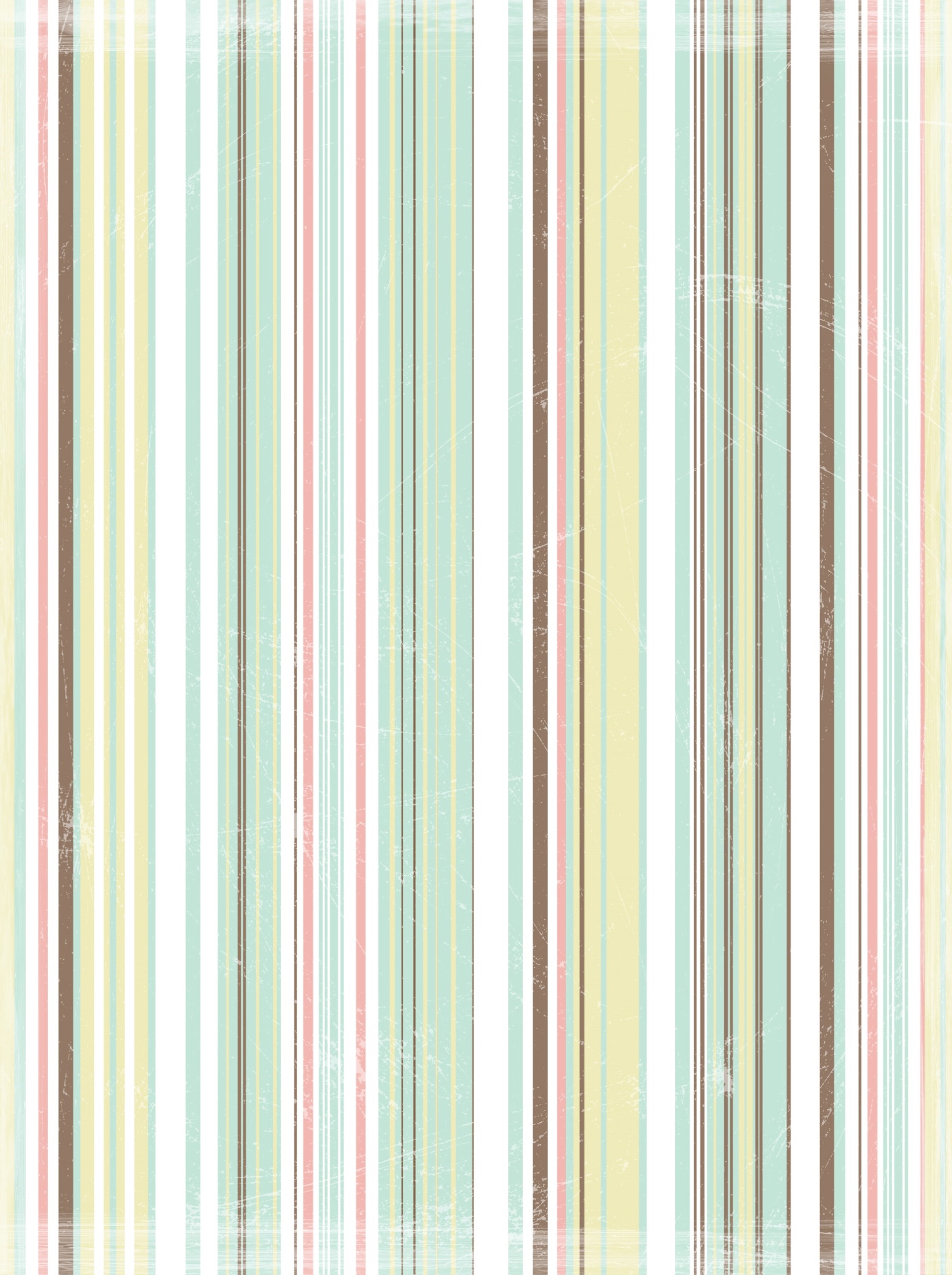 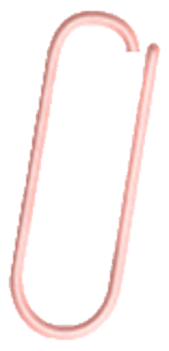 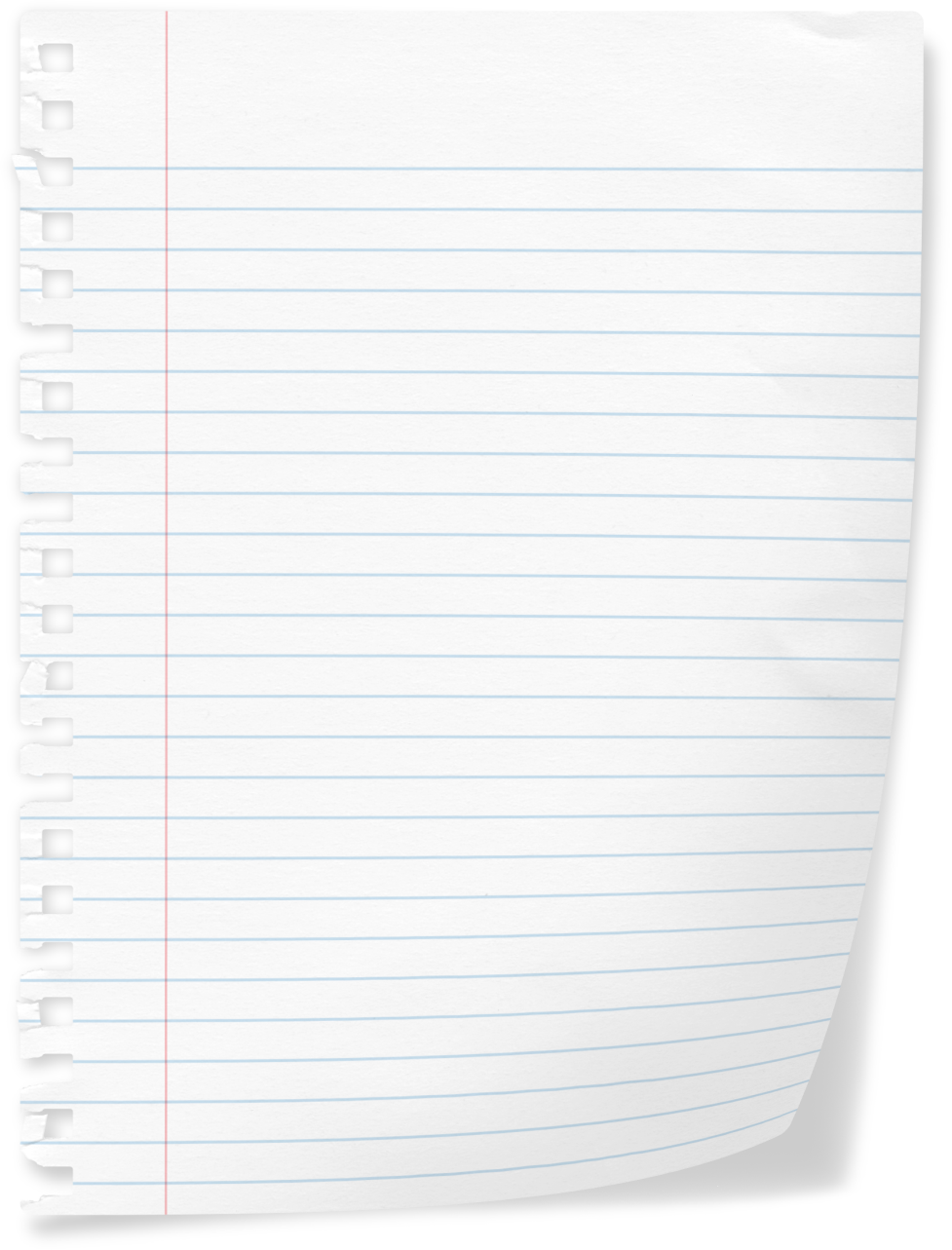 Dates importantes
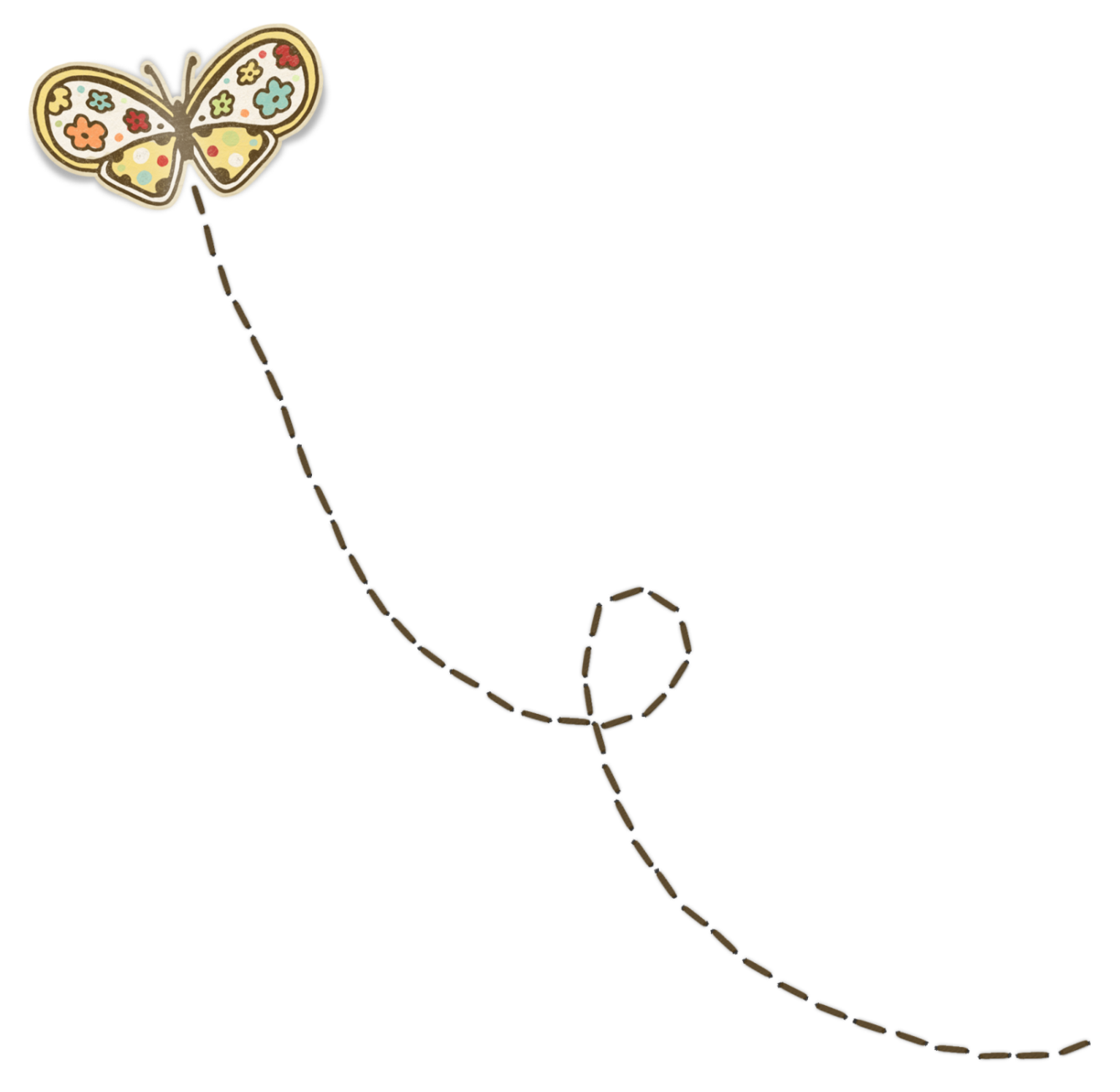 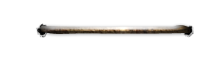 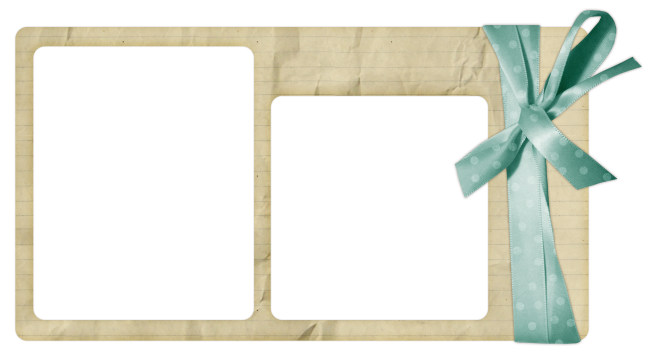 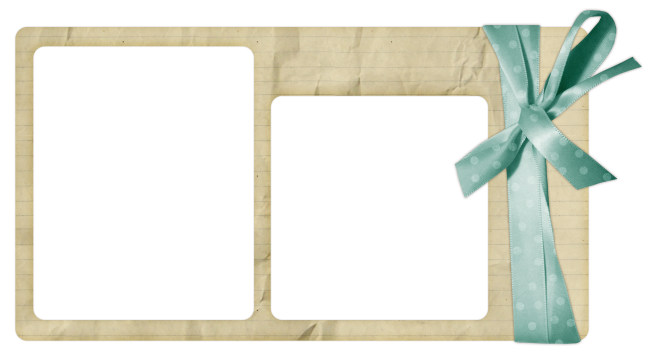 septembre
octobre
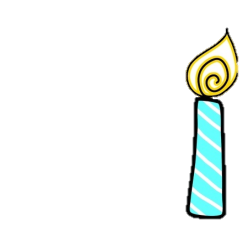 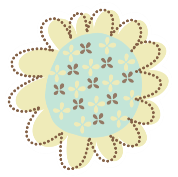 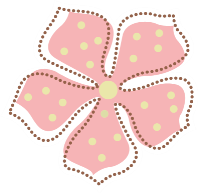 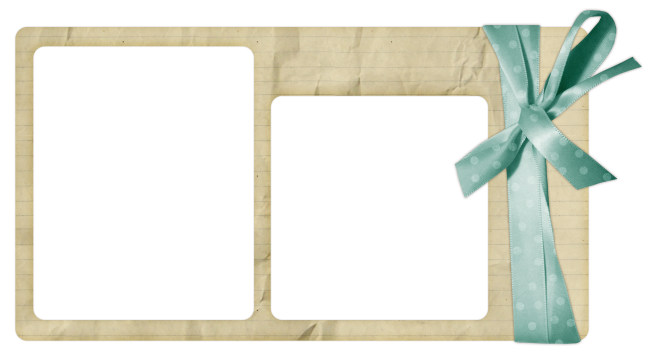 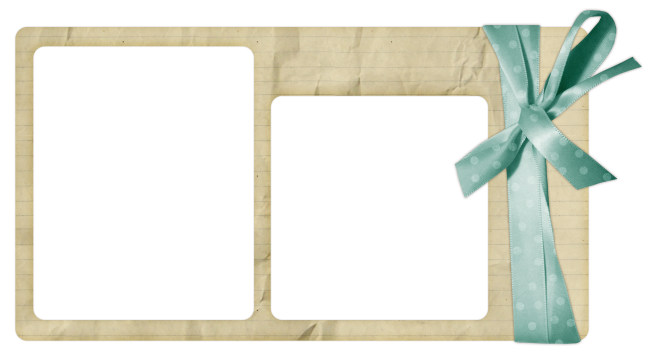 novembre
décembre
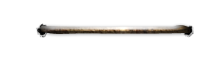 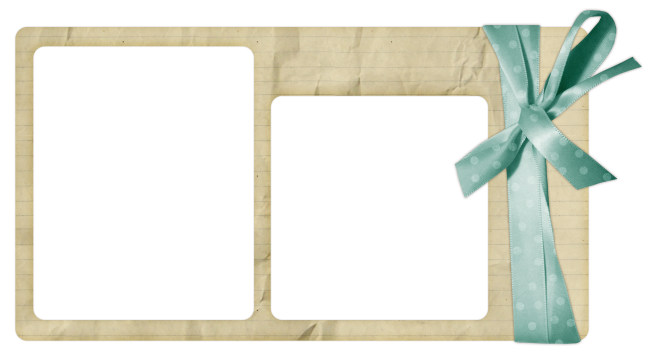 janvier
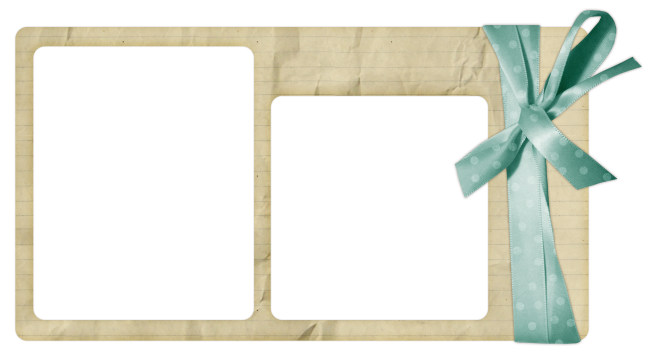 février
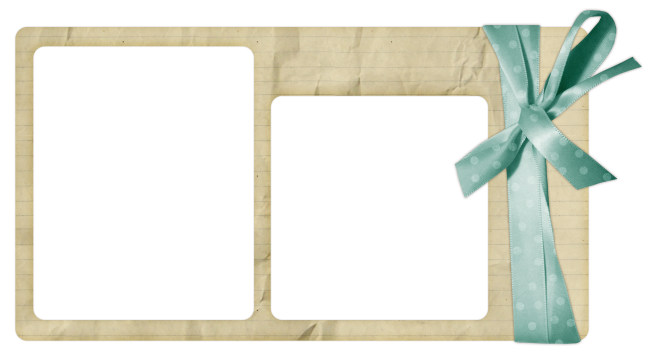 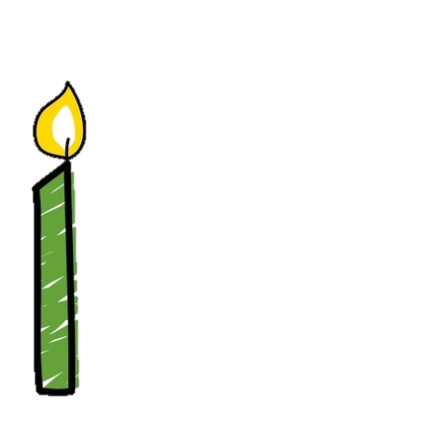 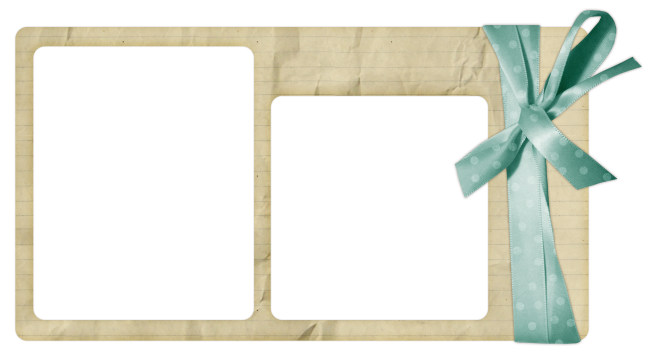 avril
mars
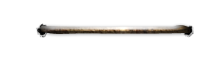 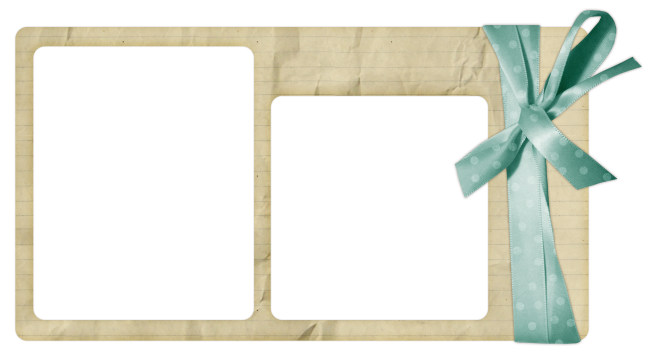 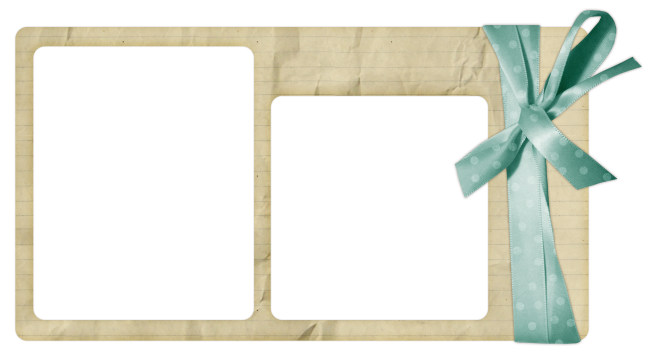 juin
mai
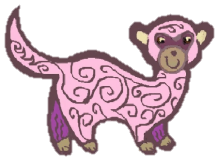 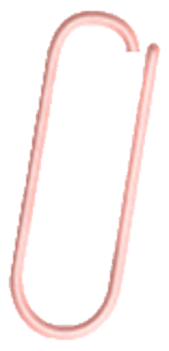 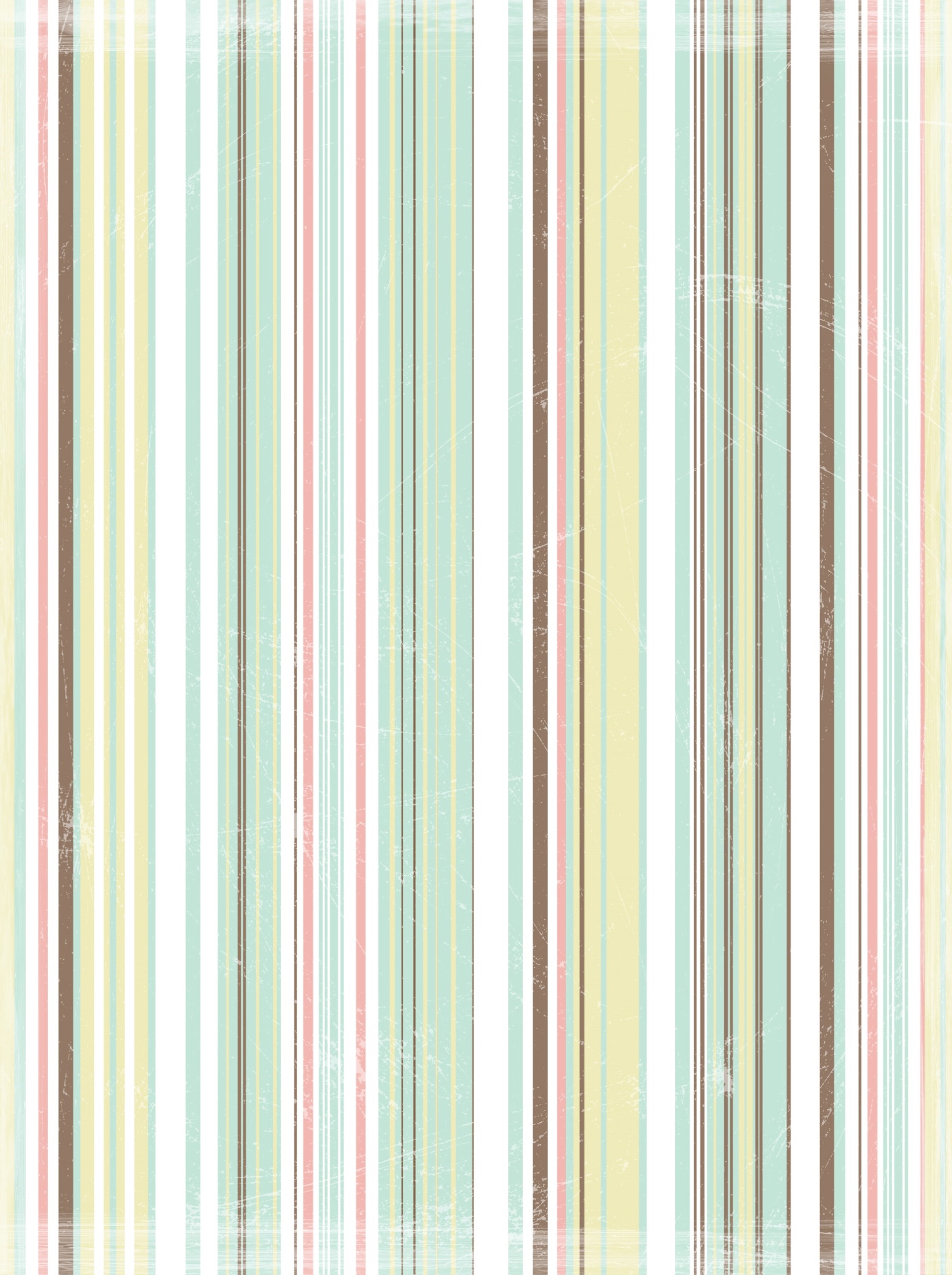 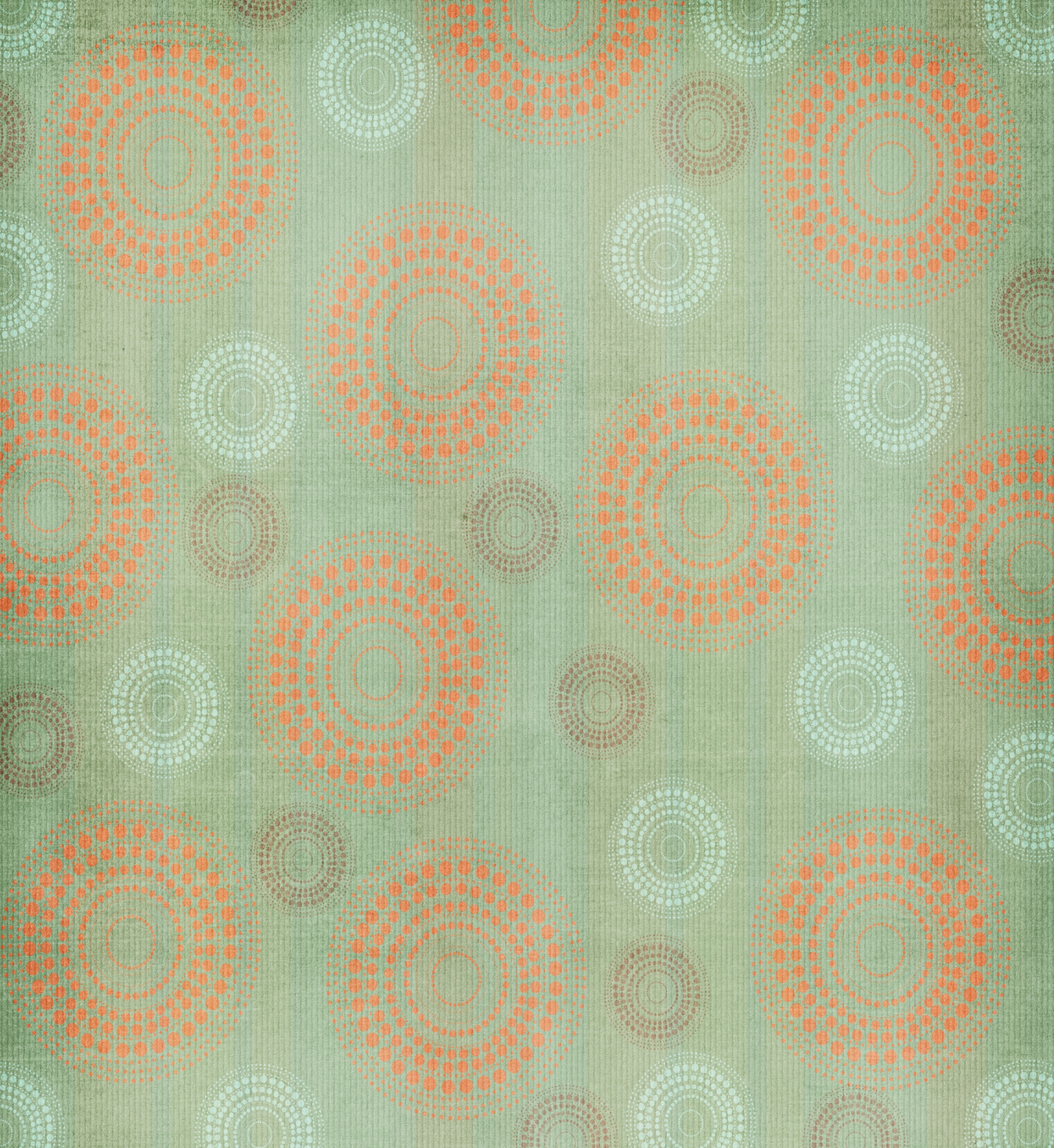 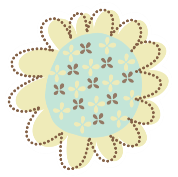 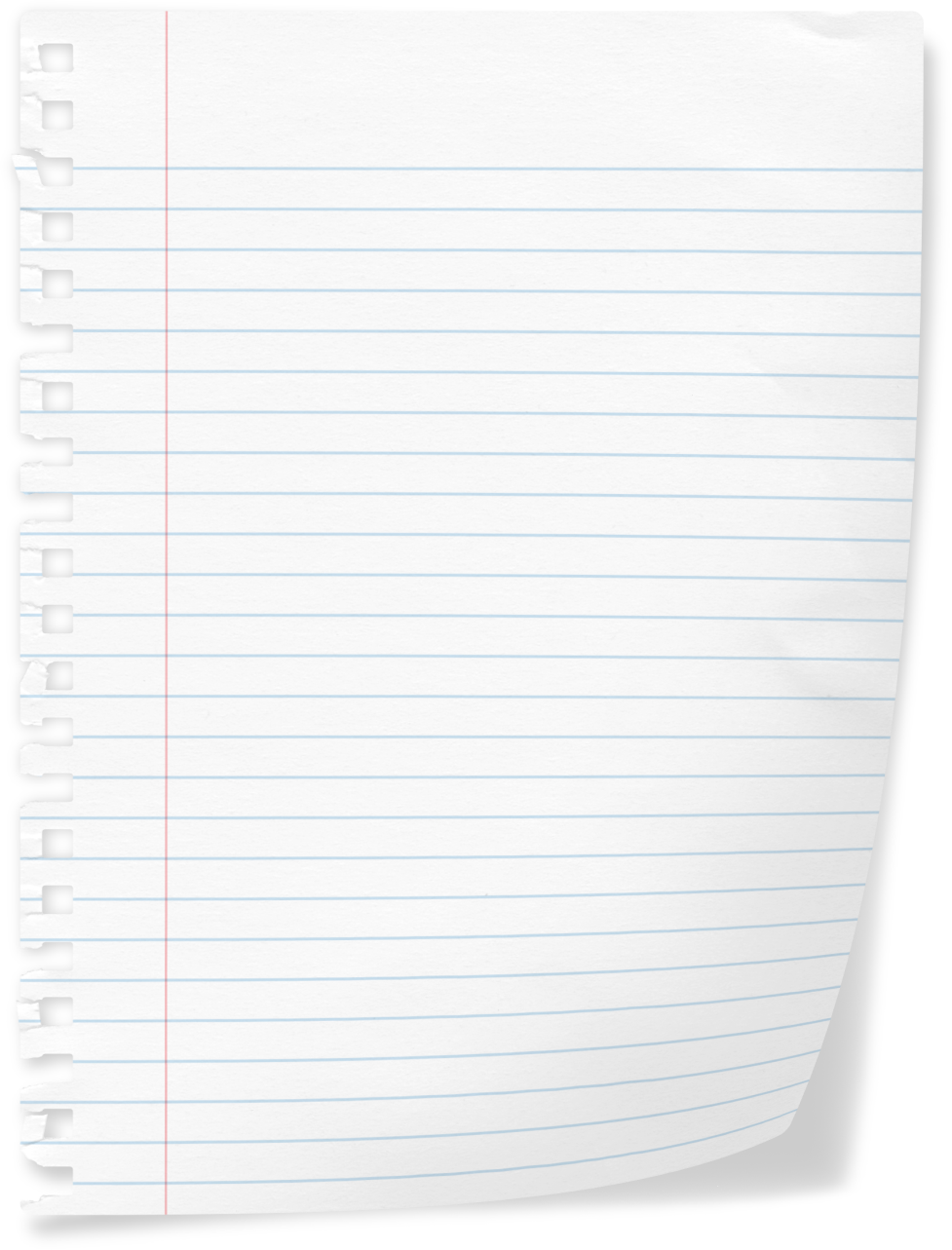 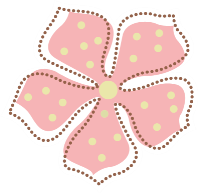 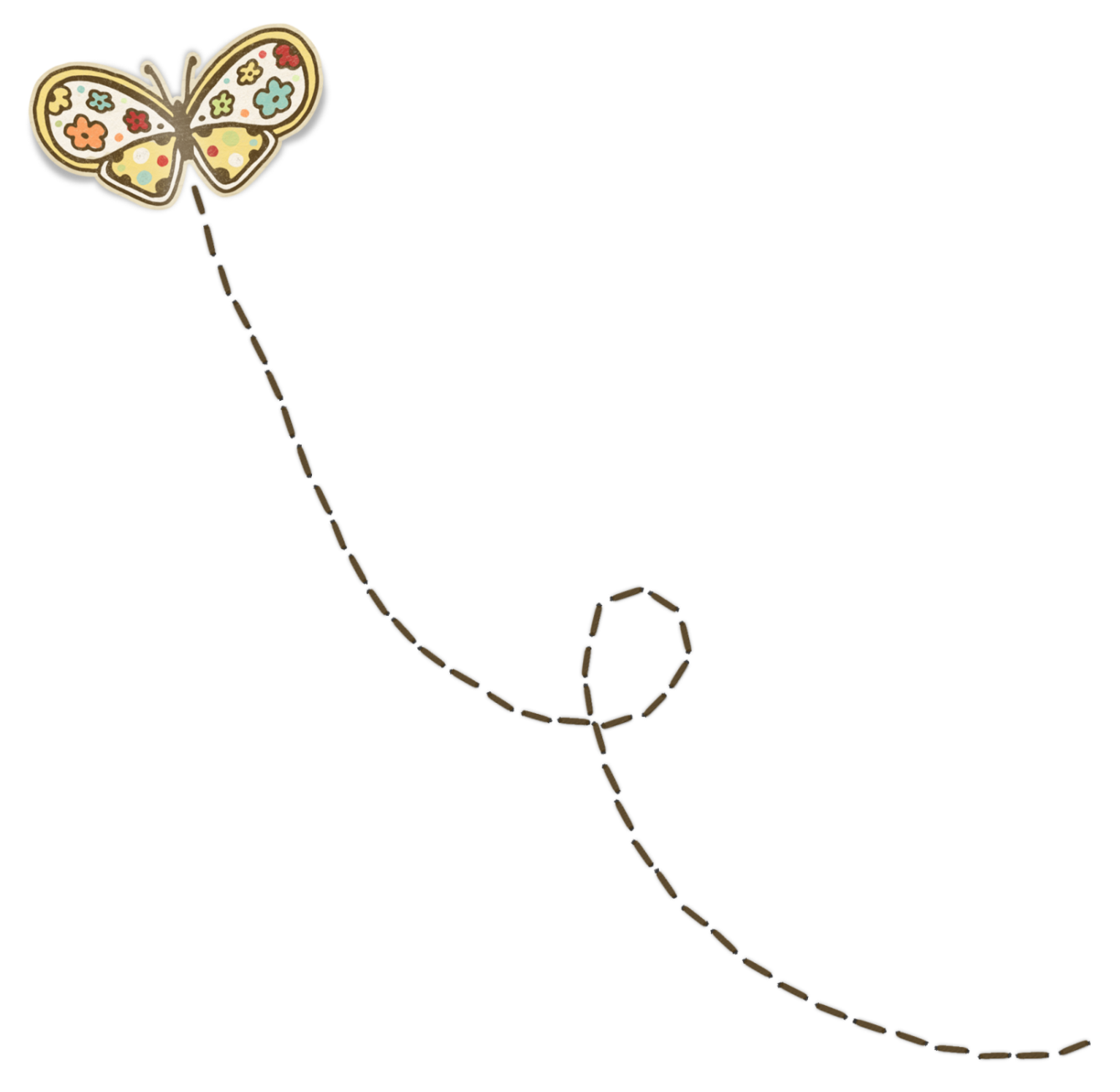 En détails
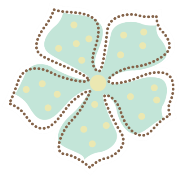 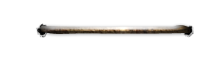 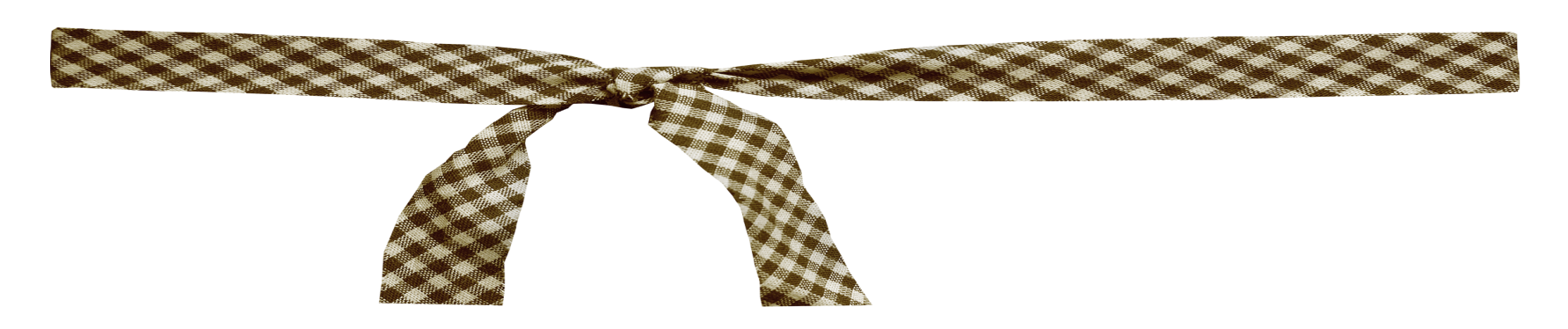 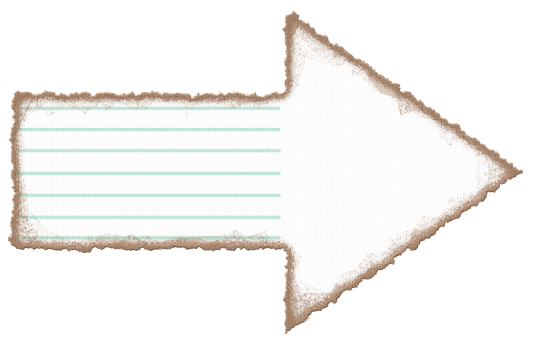 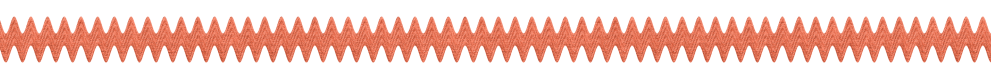 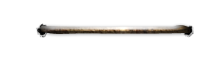 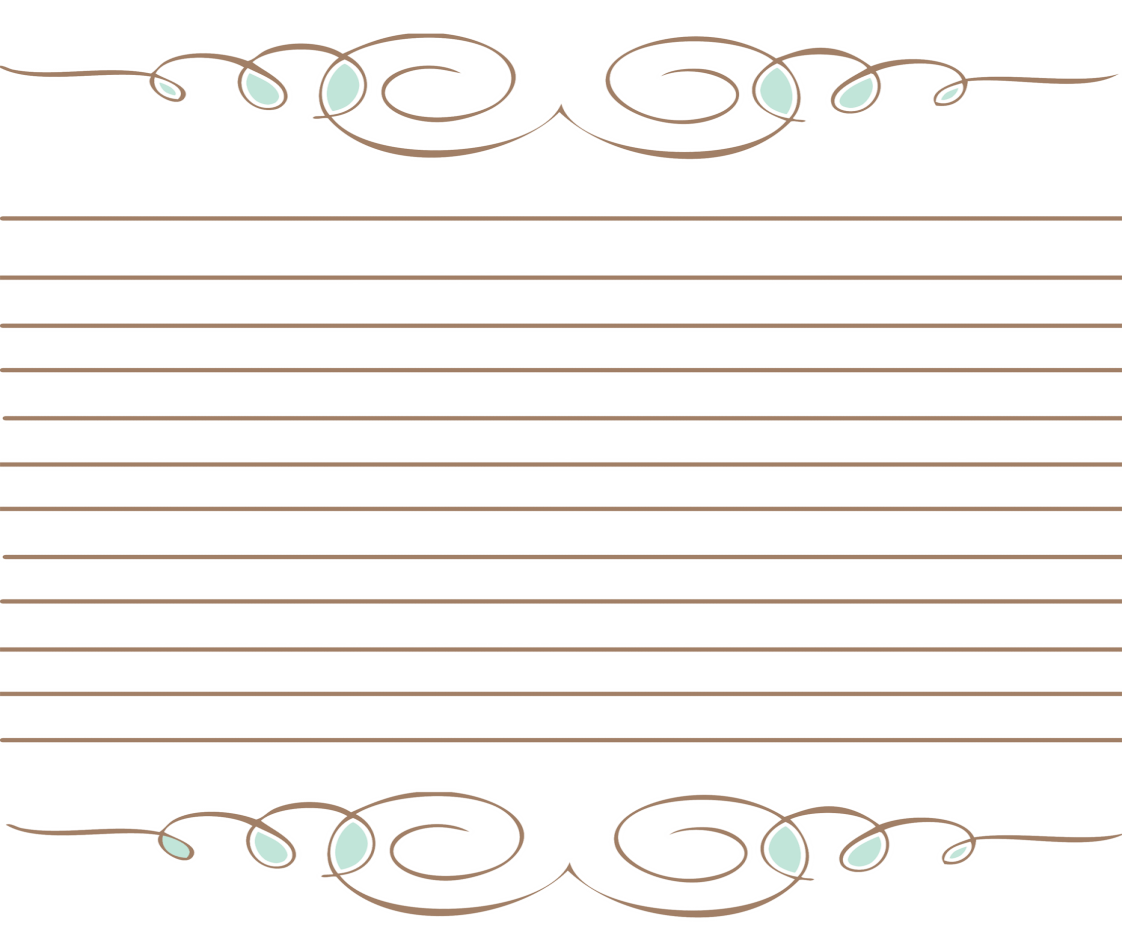 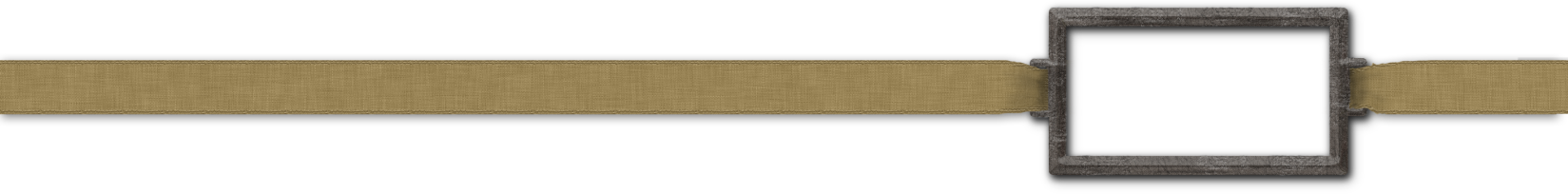 jours vaqués
et rattrapages
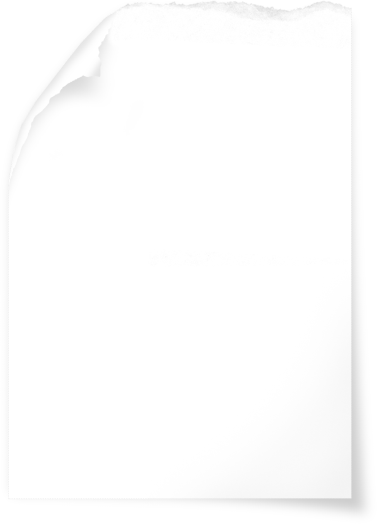 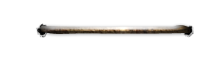 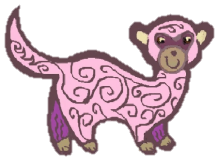 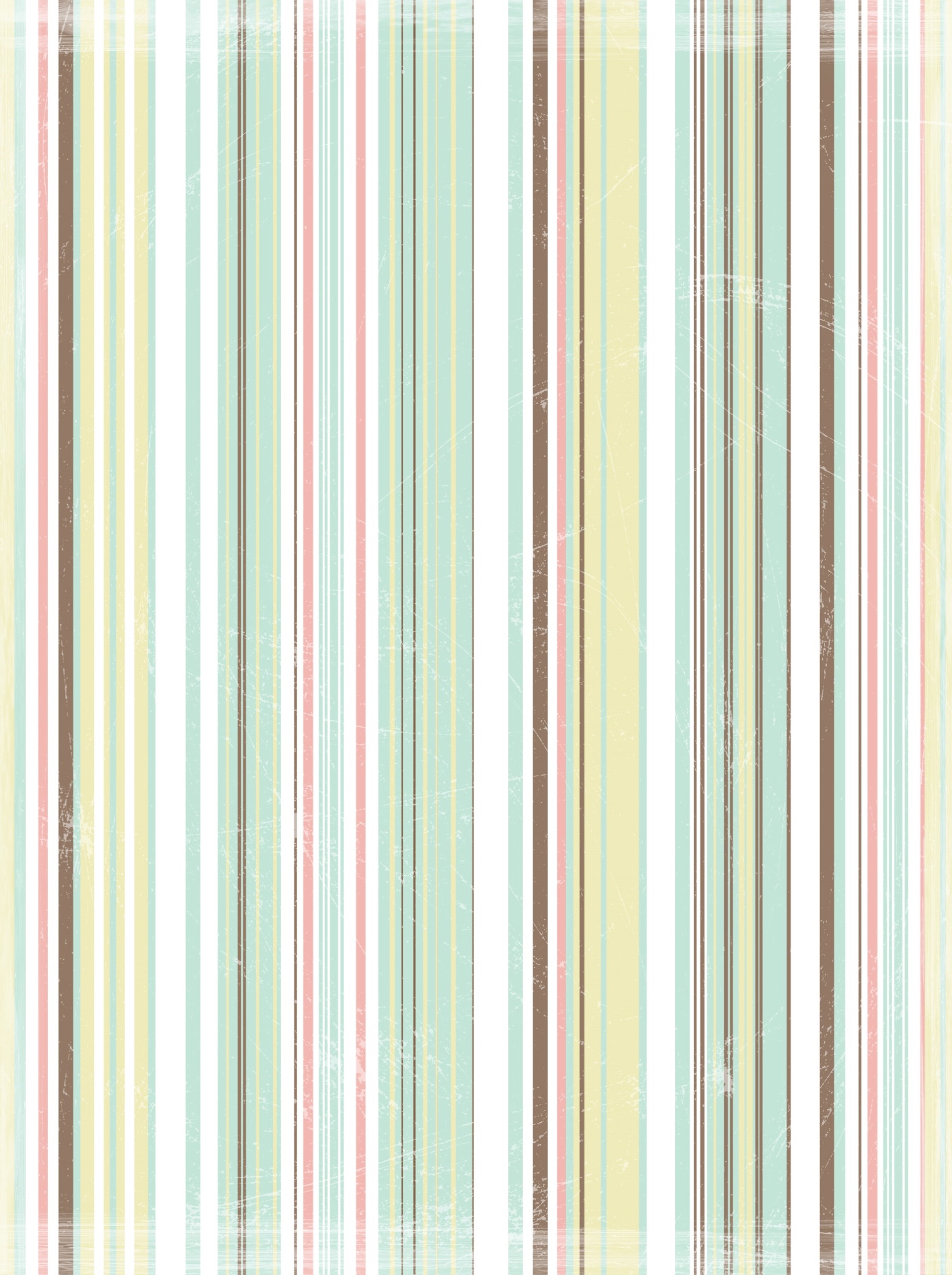 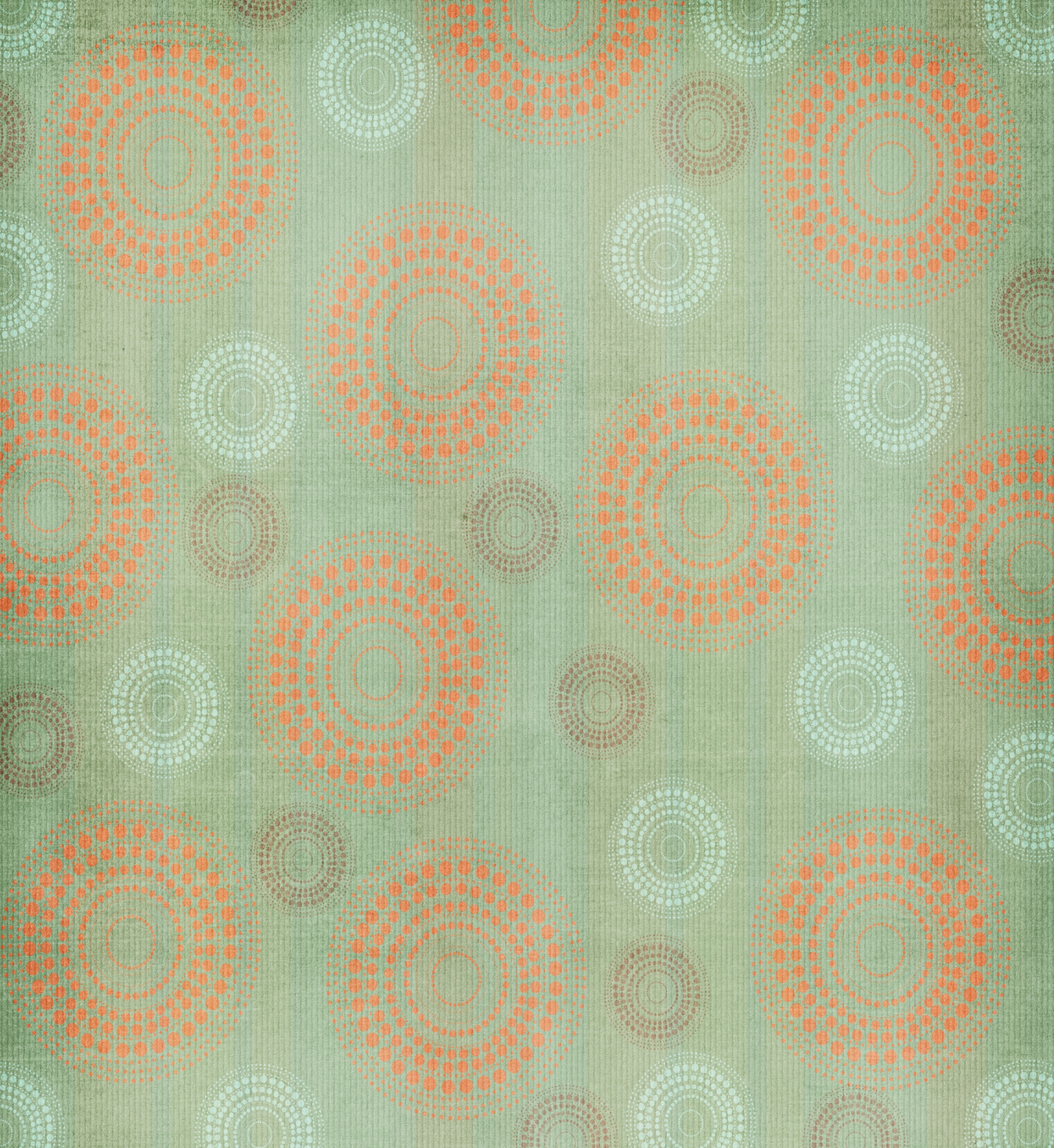 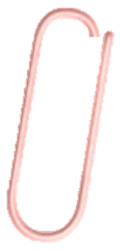 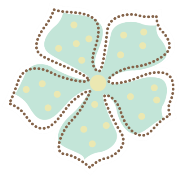 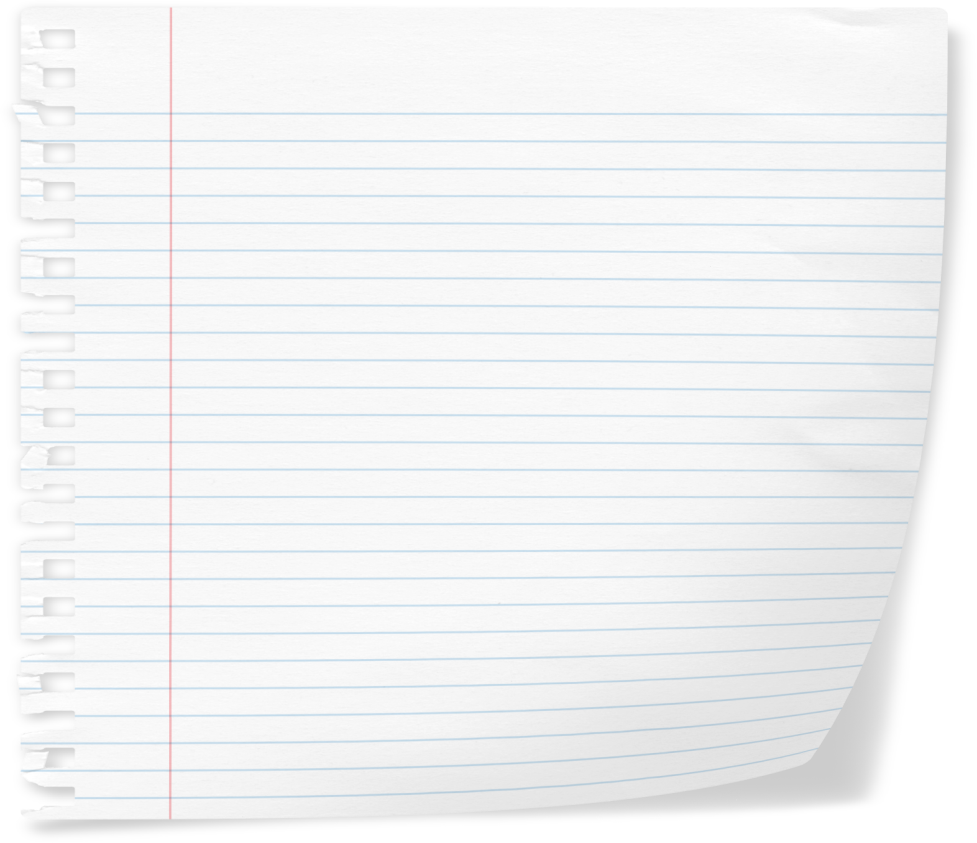 Emploi du temps
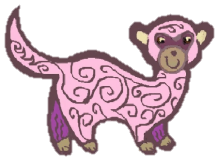 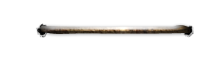 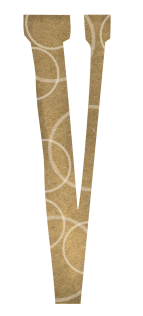 rituels
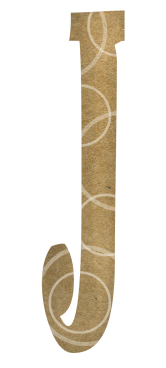 rituels
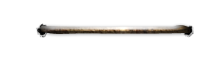 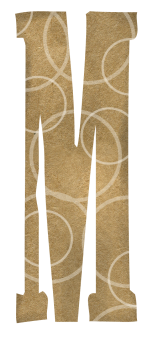 rituels
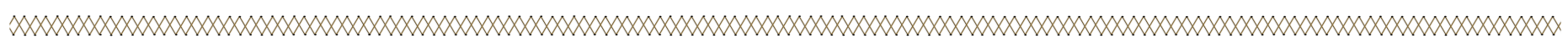 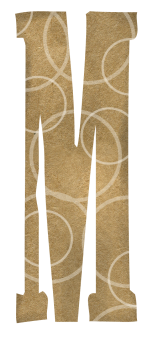 rituels
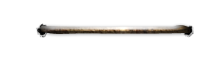 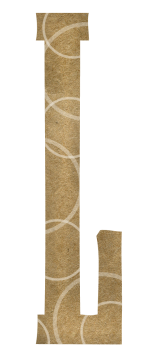 rituels
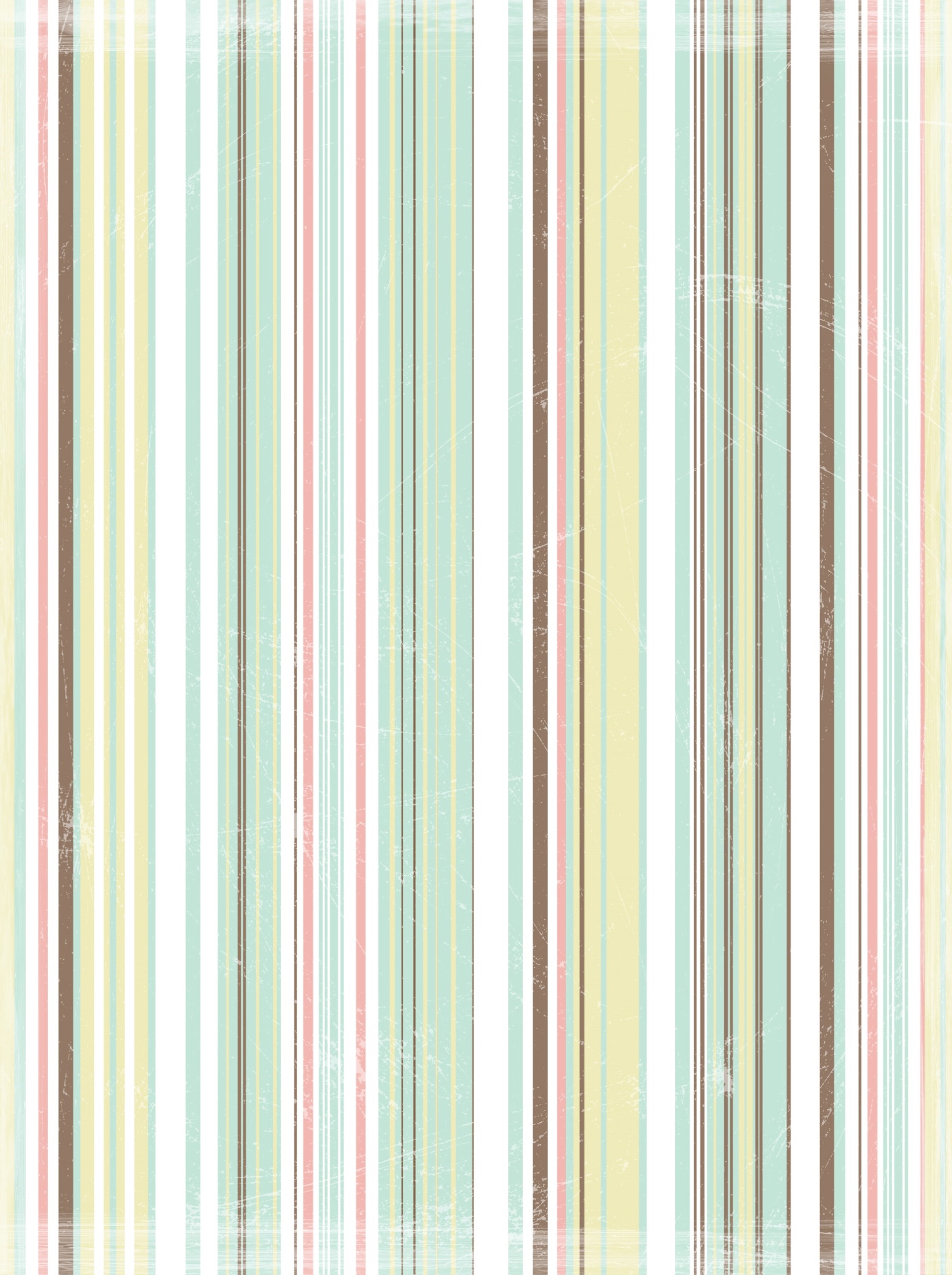 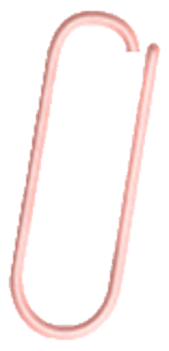 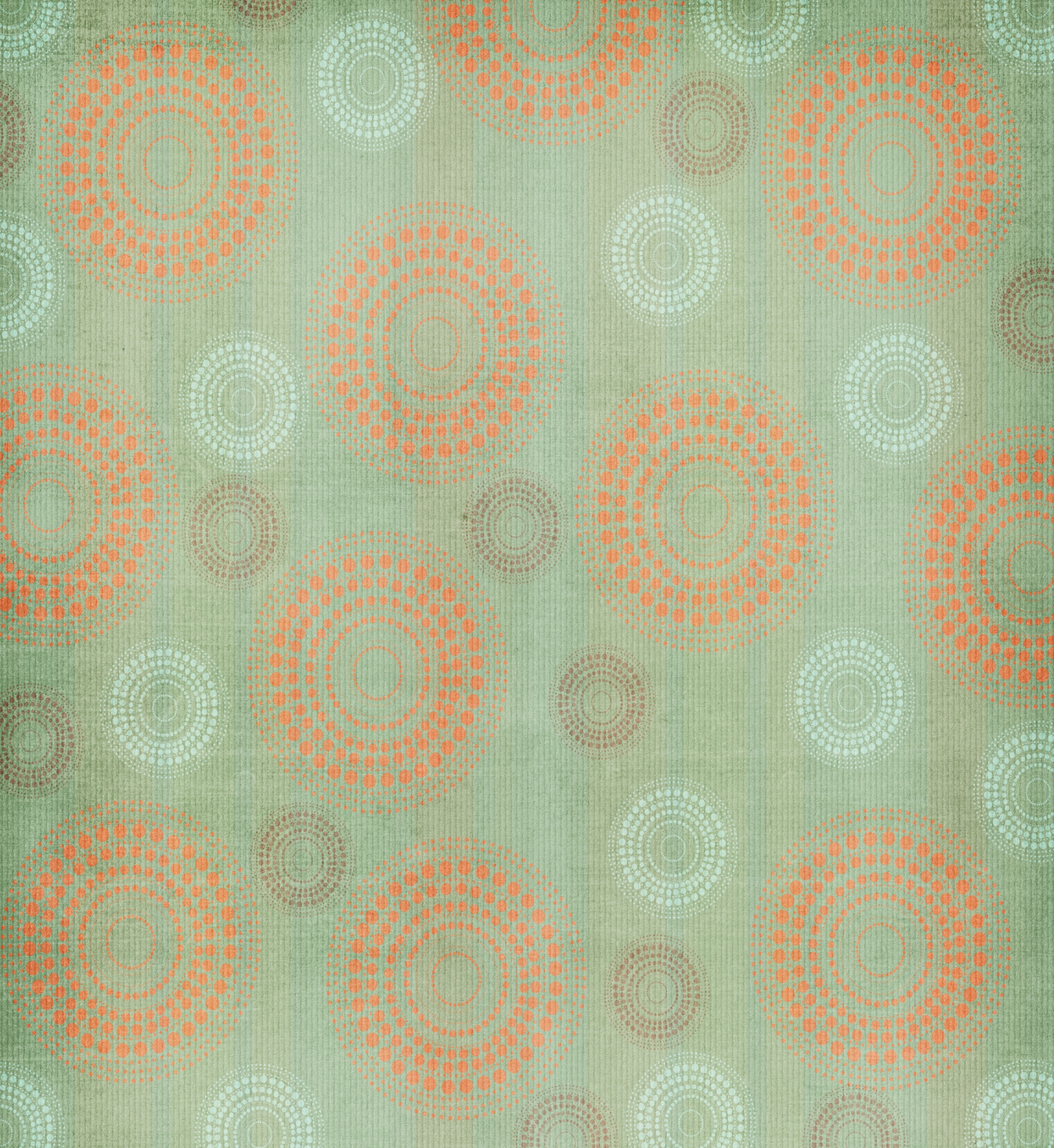 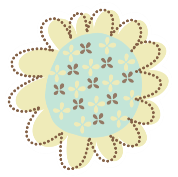 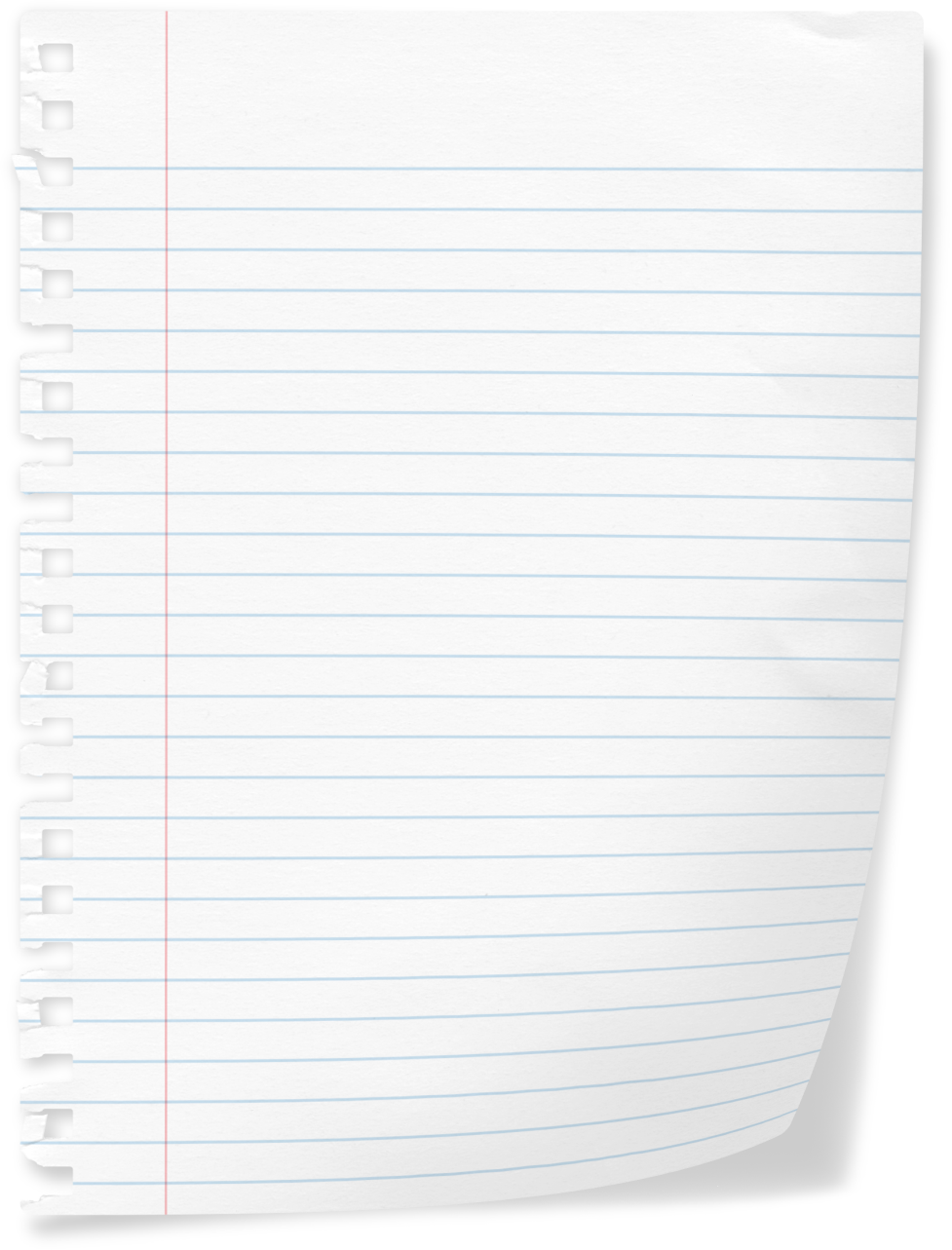 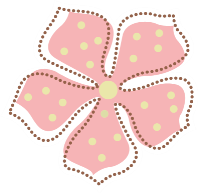 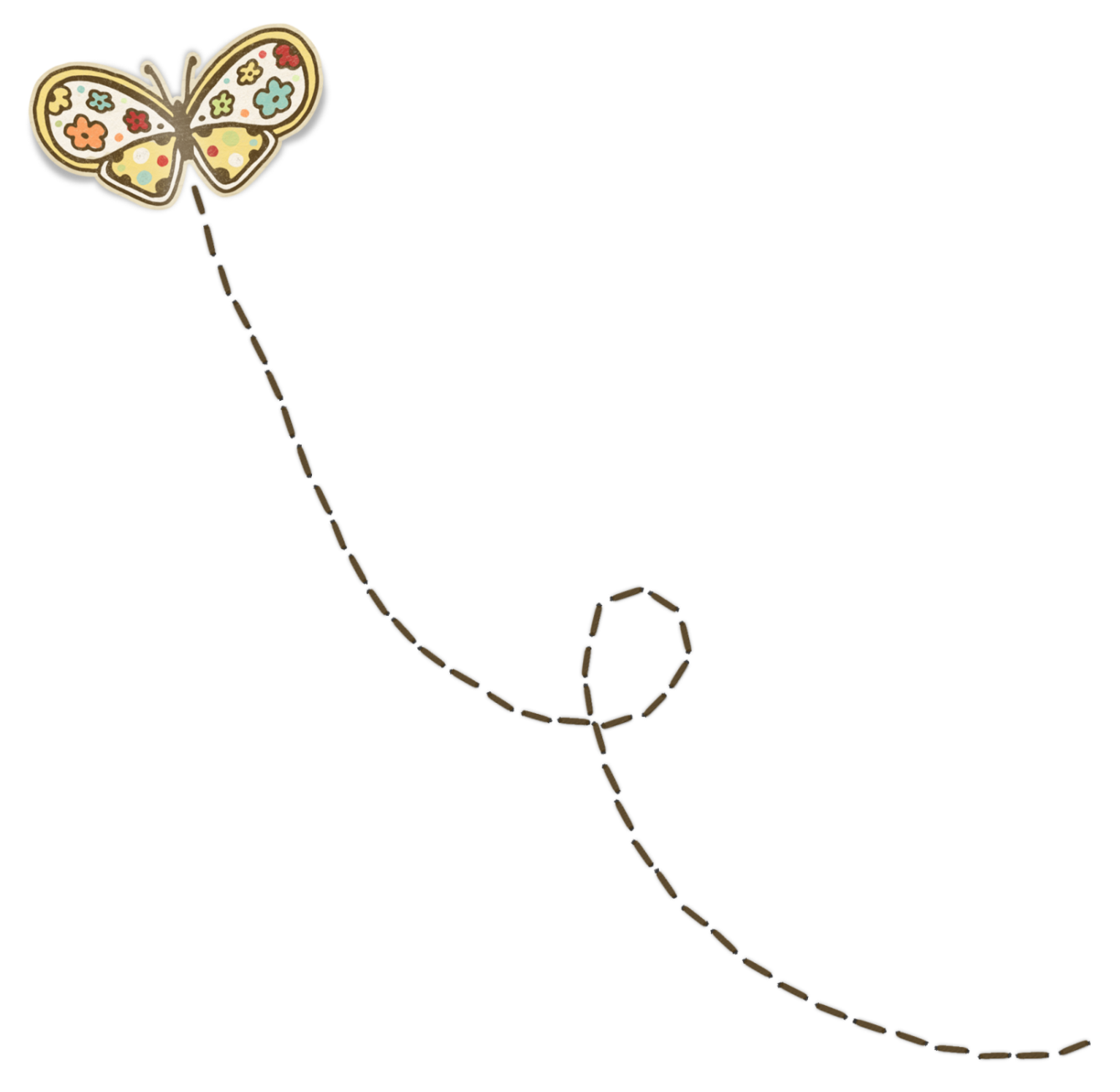 Le lundi
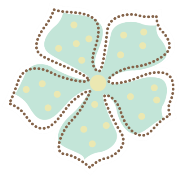 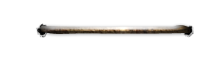 inclusions, prises en charge
Qui ? Où ? Avec qui ? Quand ?
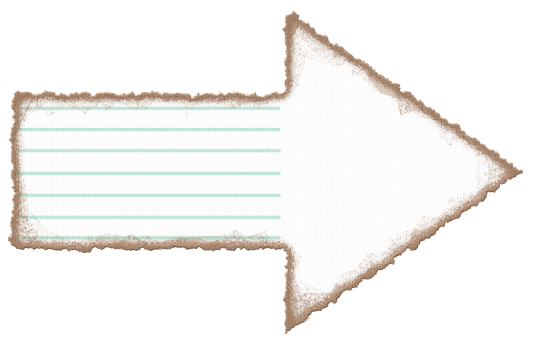 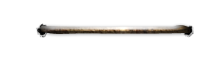 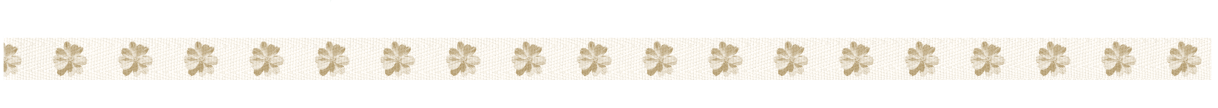 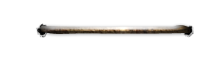 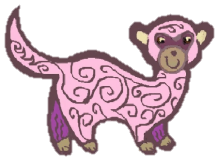 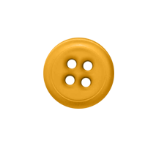 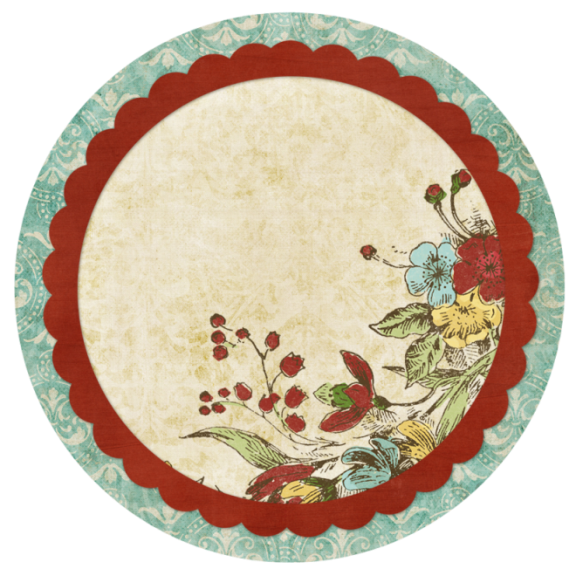 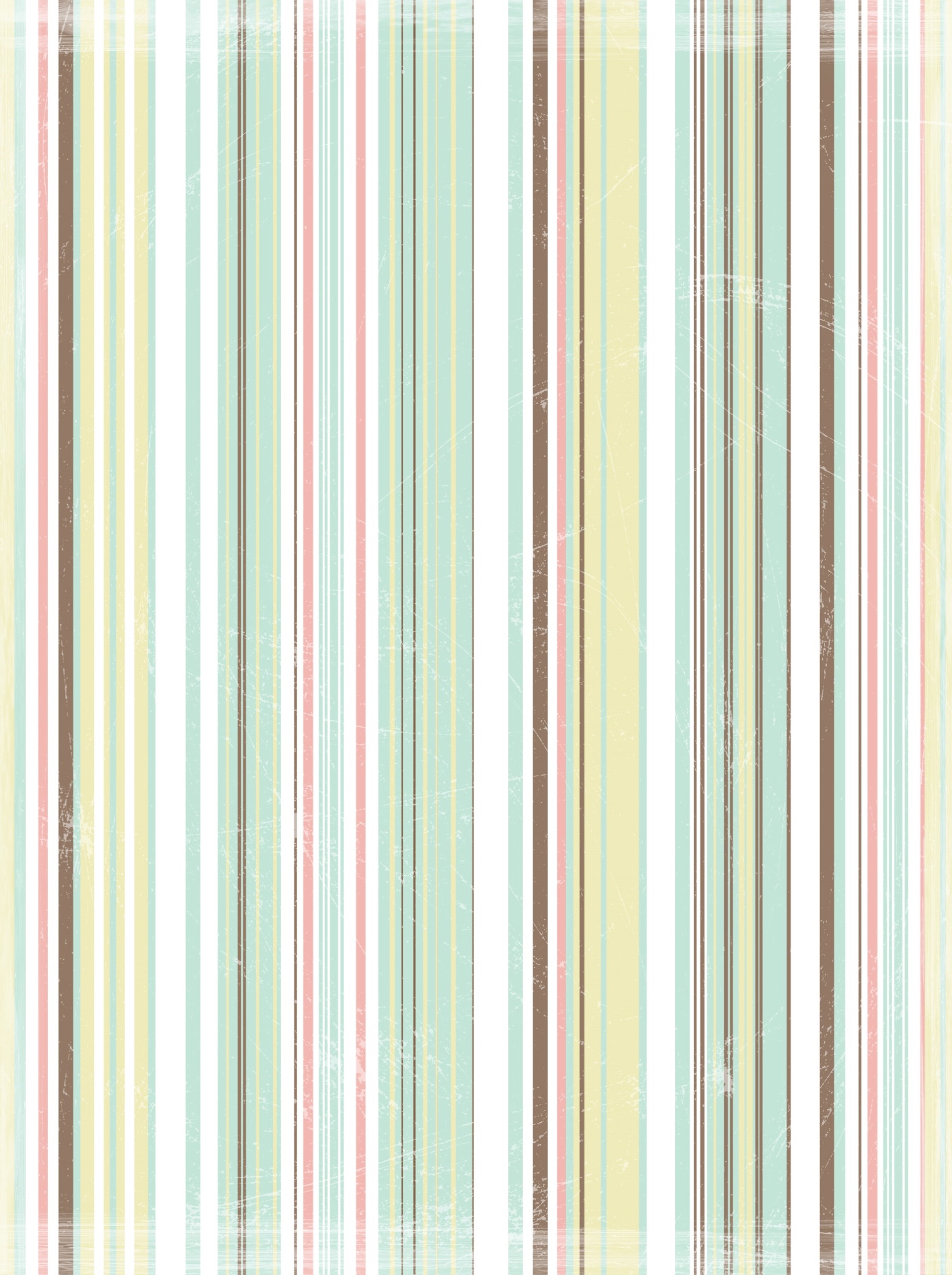 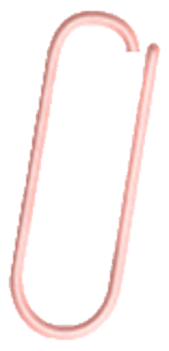 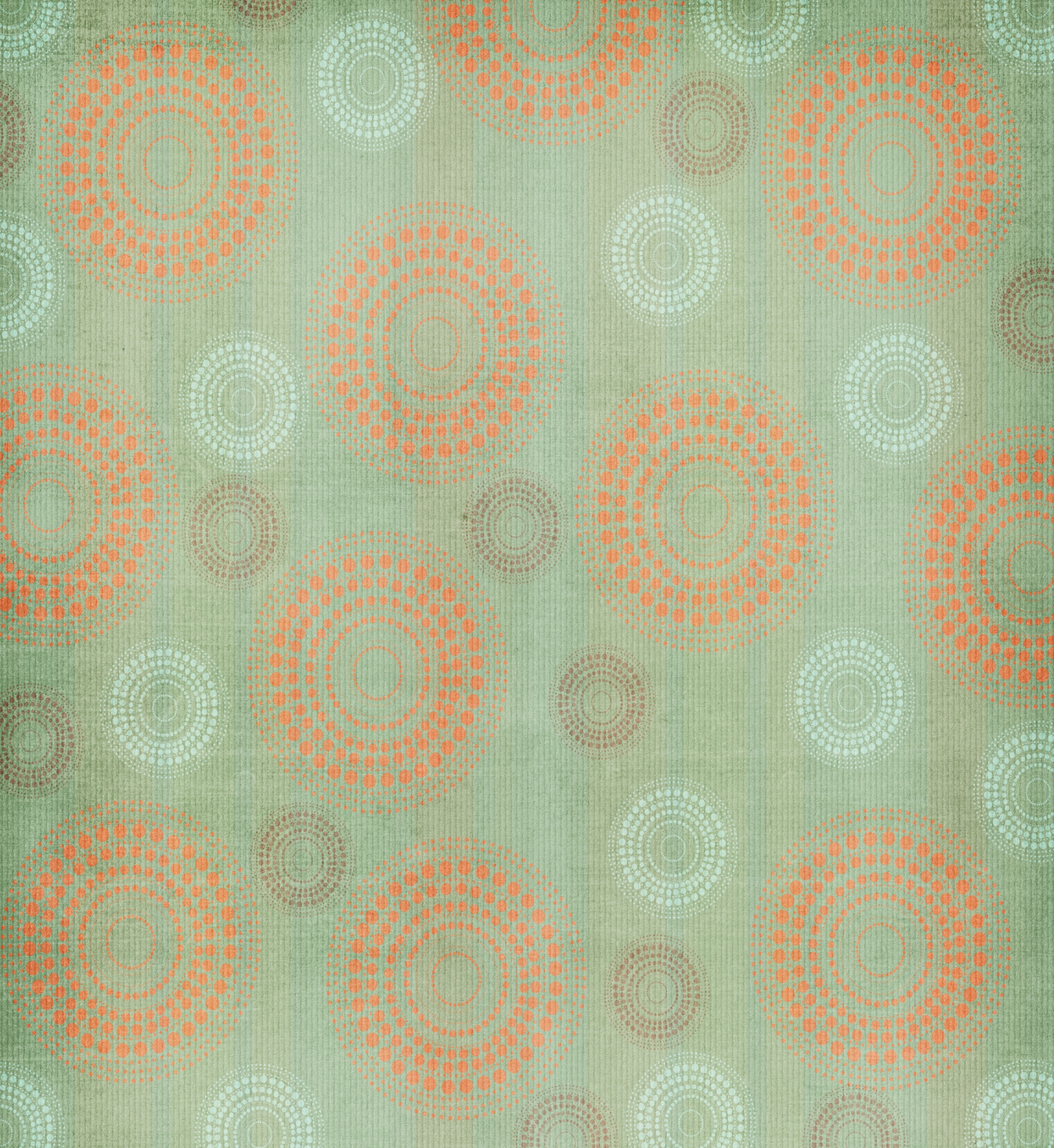 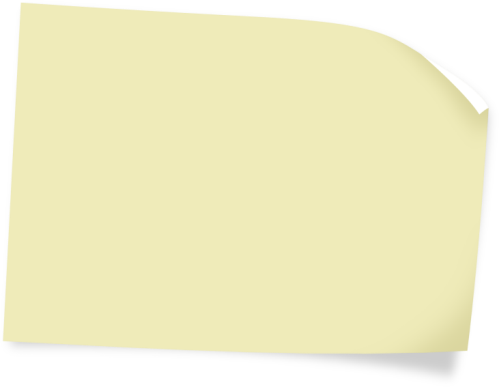 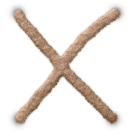 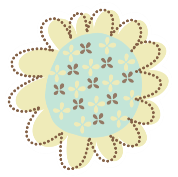 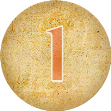 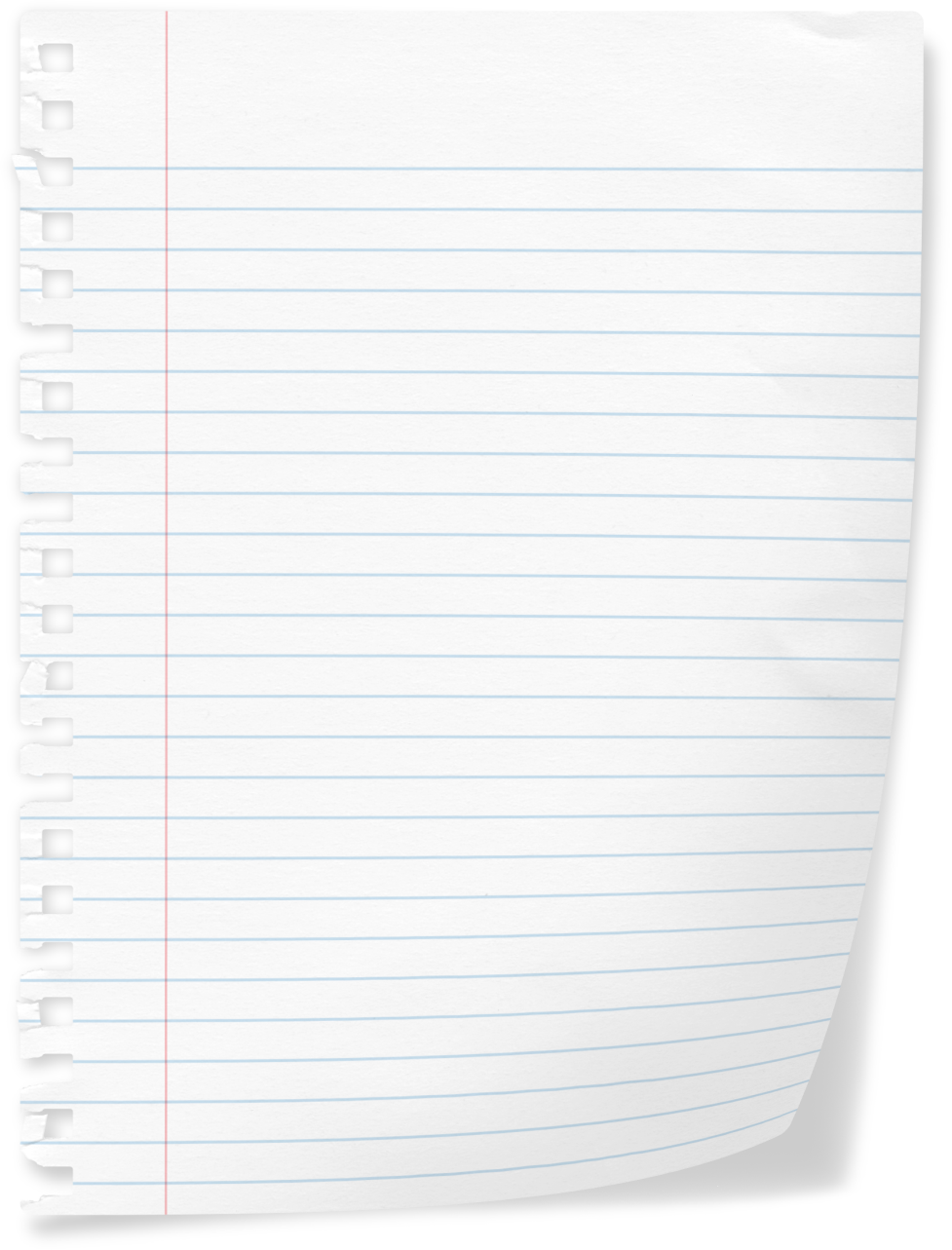 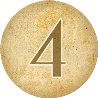 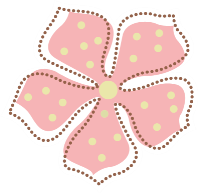 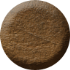 Le mardi
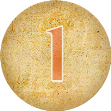 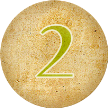 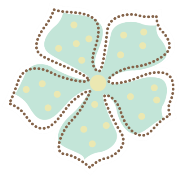 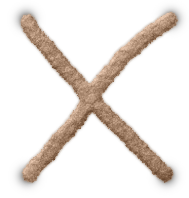 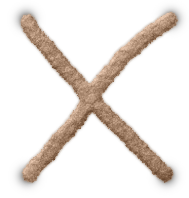 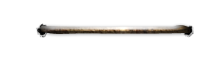 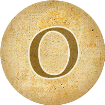 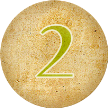 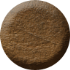 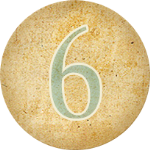 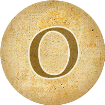 inclusions, prises en charge
Qui ? Où ? Avec qui ? Quand ?
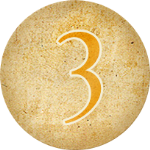 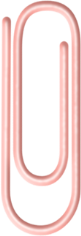 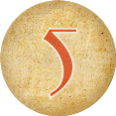 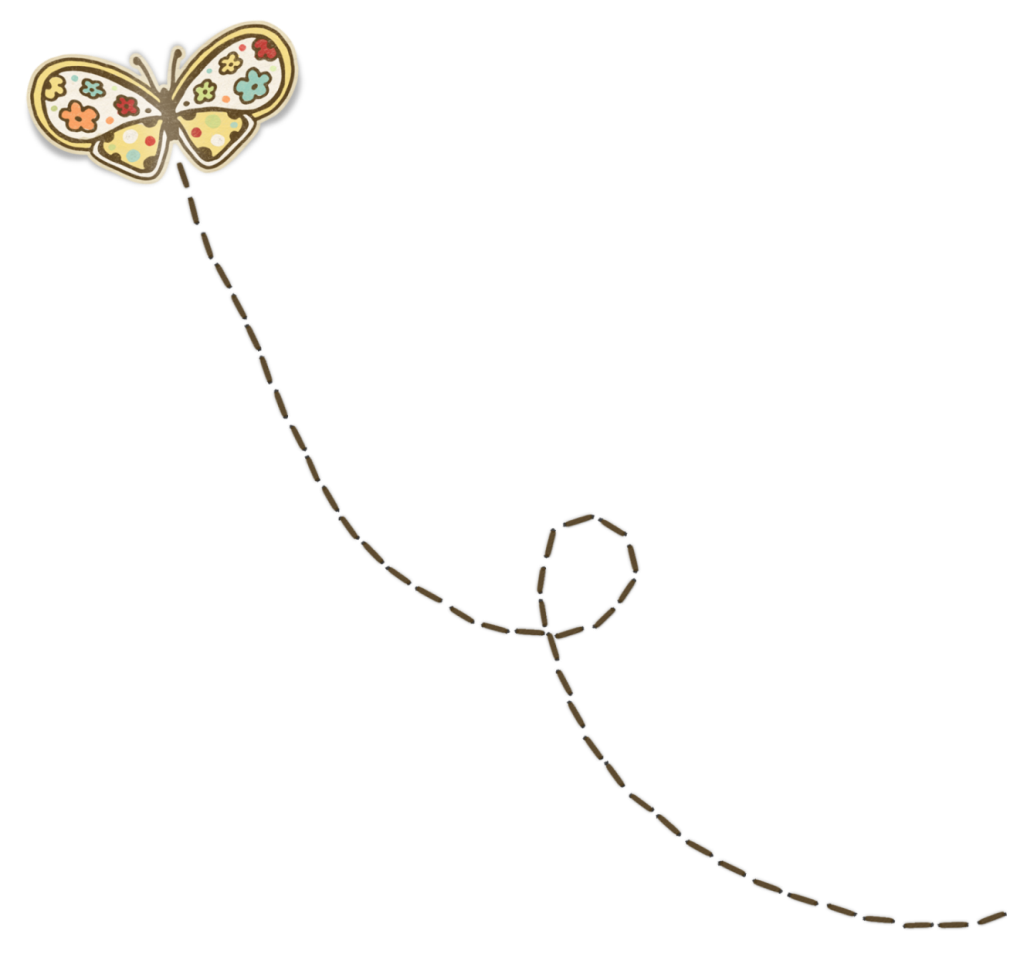 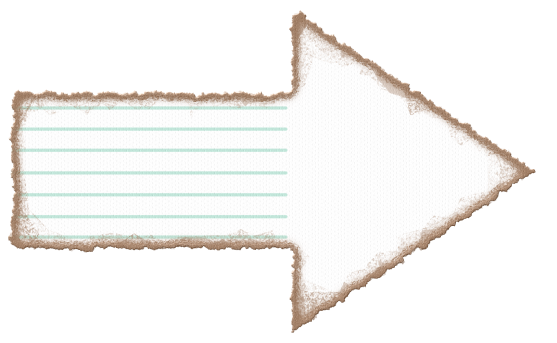 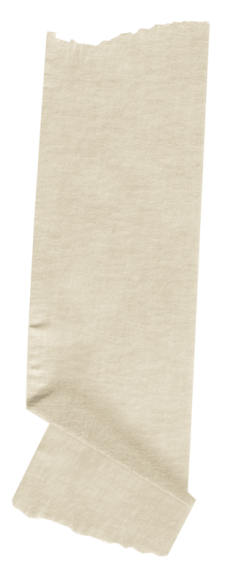 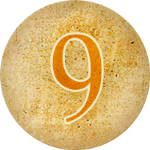 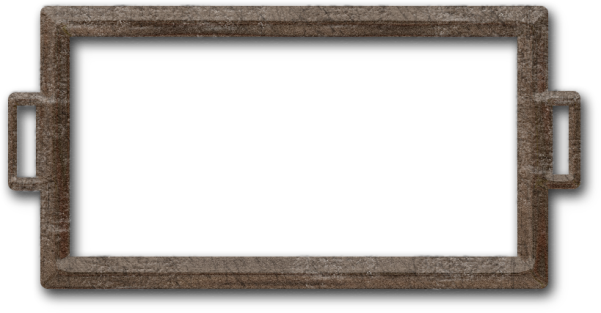 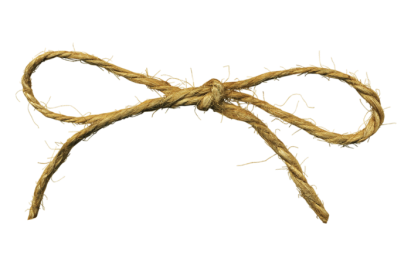 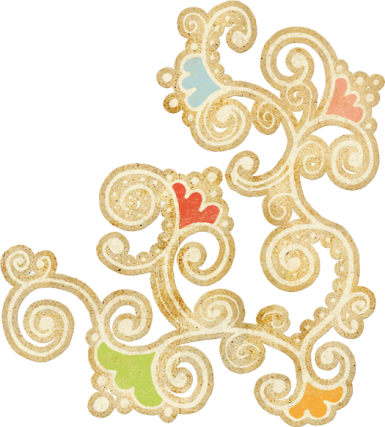 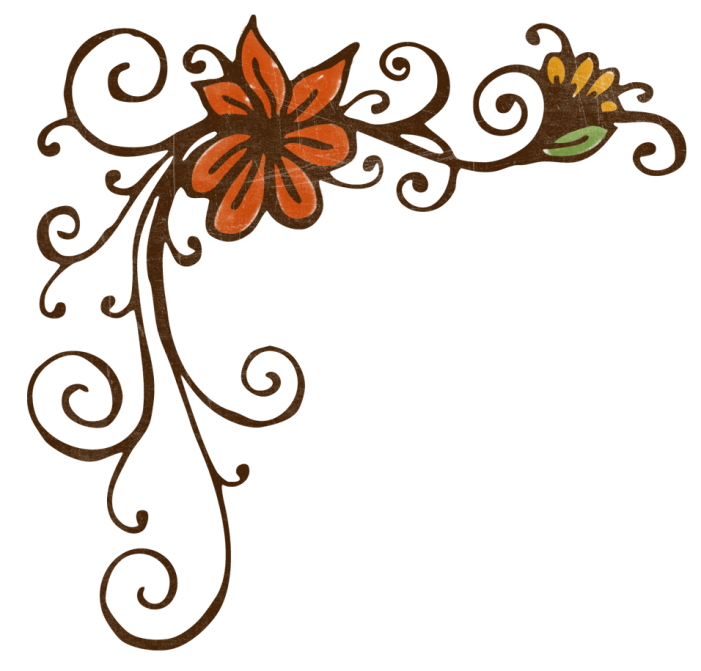 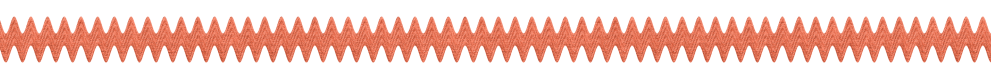 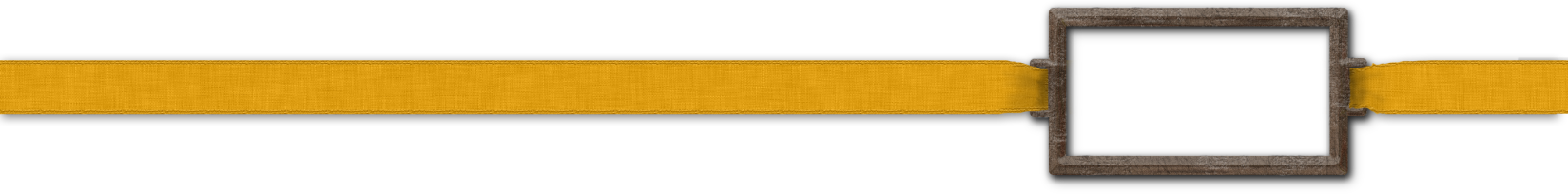 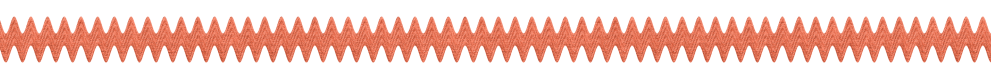 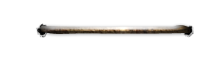 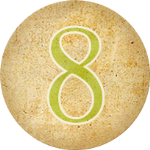 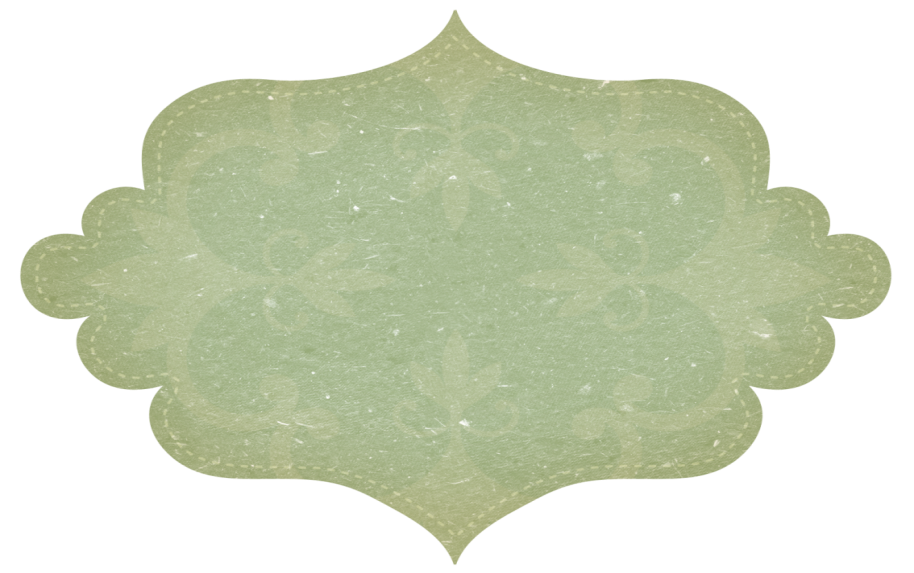 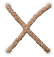 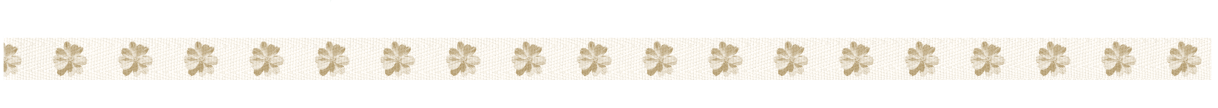 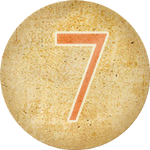 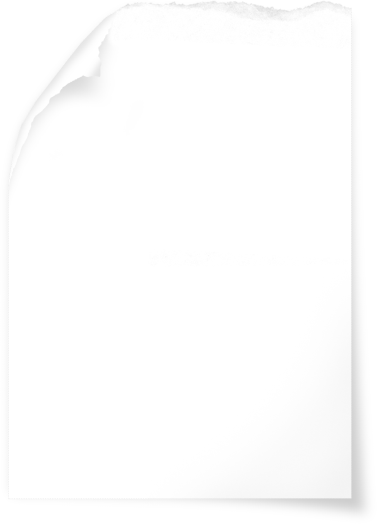 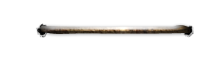 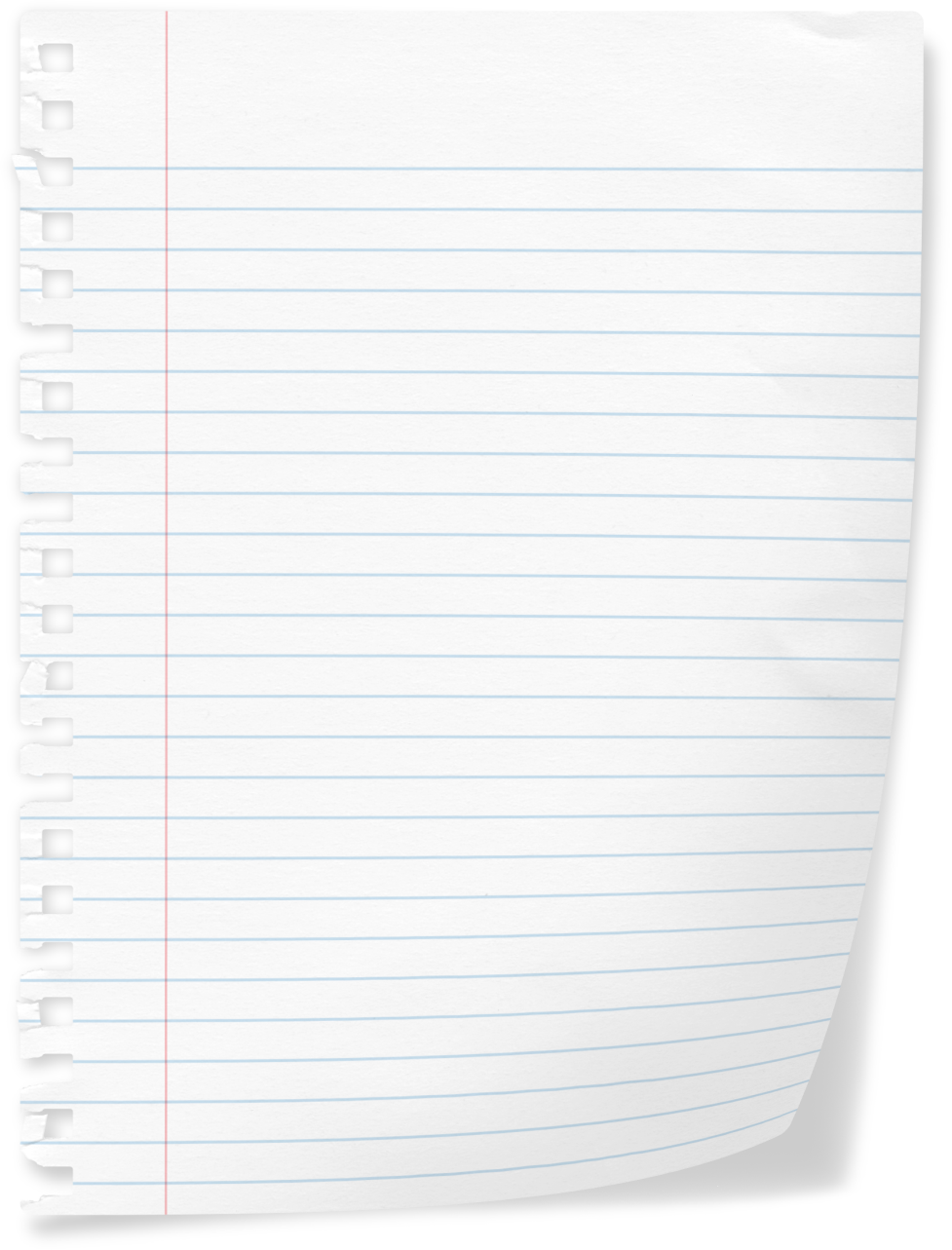 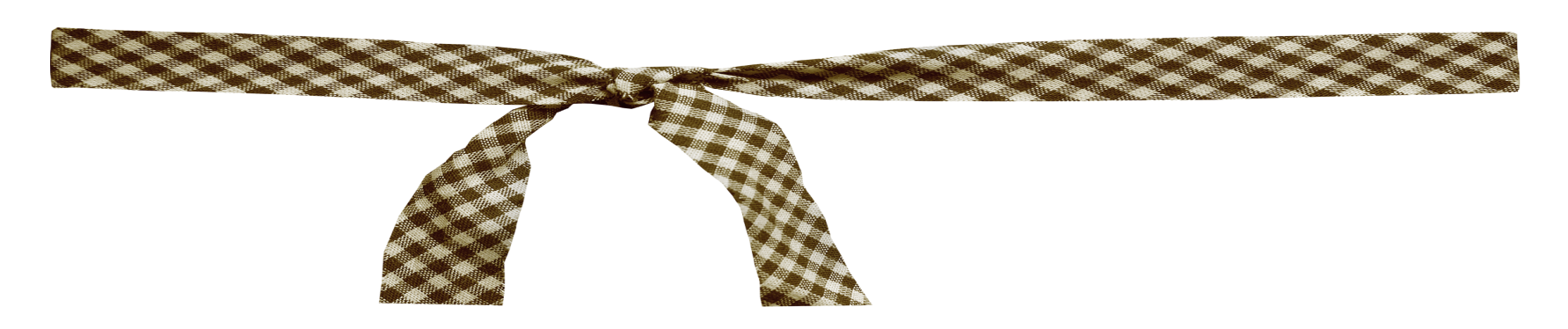 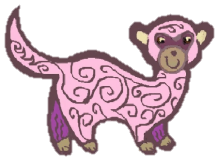